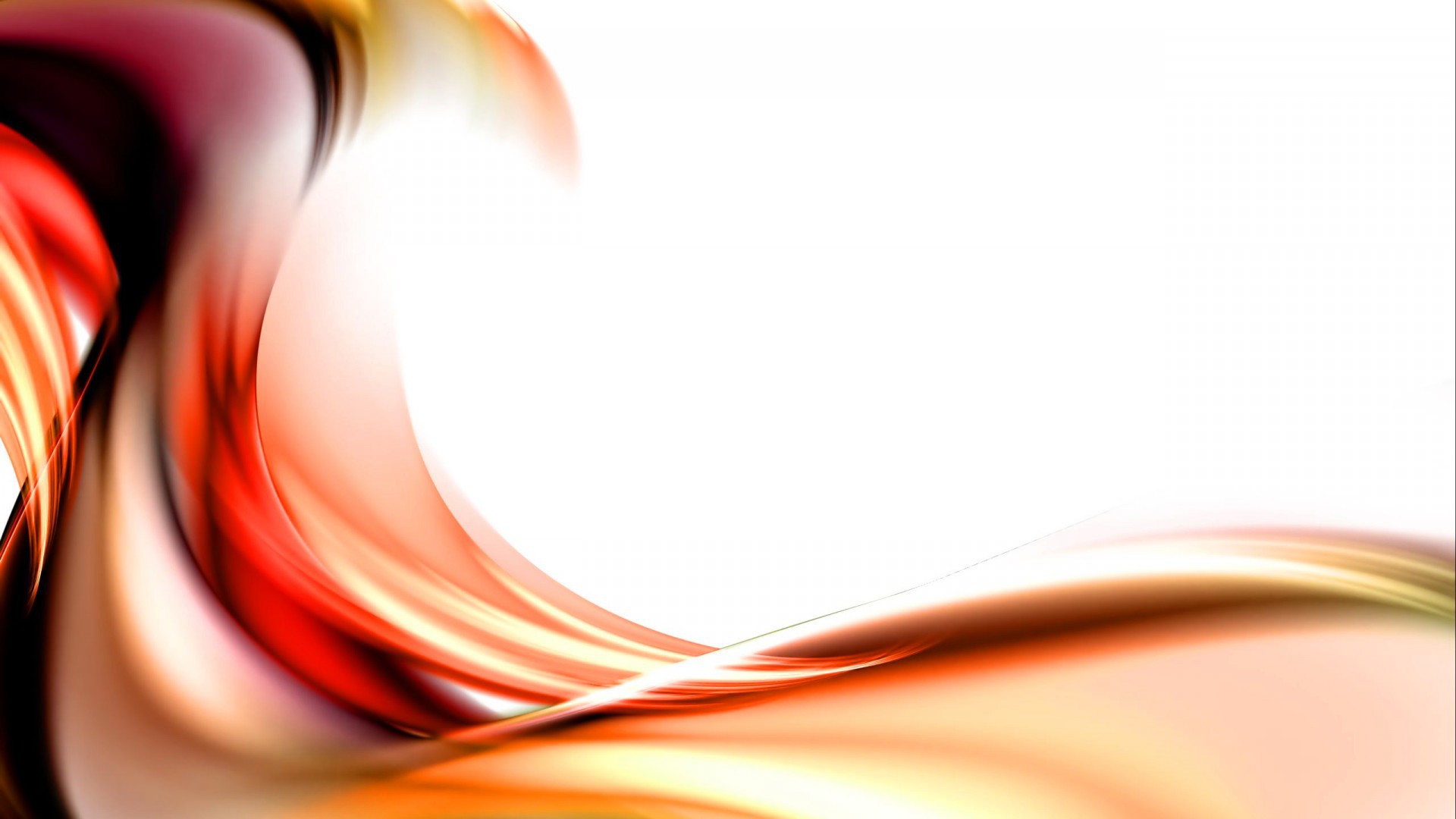 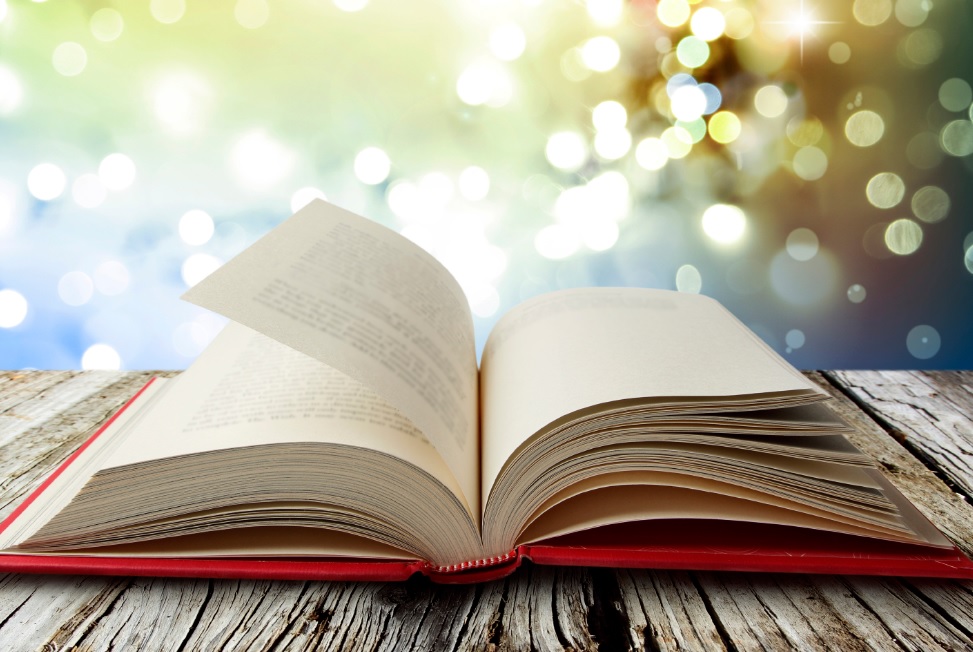 Появившись на этот свет,
Каждый человек начинает писать 
собственную книгу под названием
«Книга жизни».
Сегодня вы сможете прочитать
Несколько глав из моей книги…
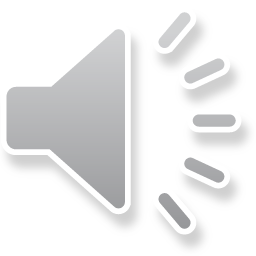 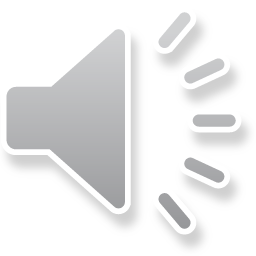 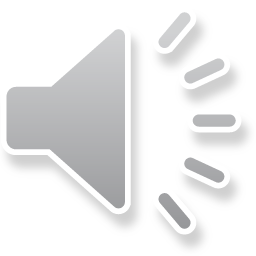 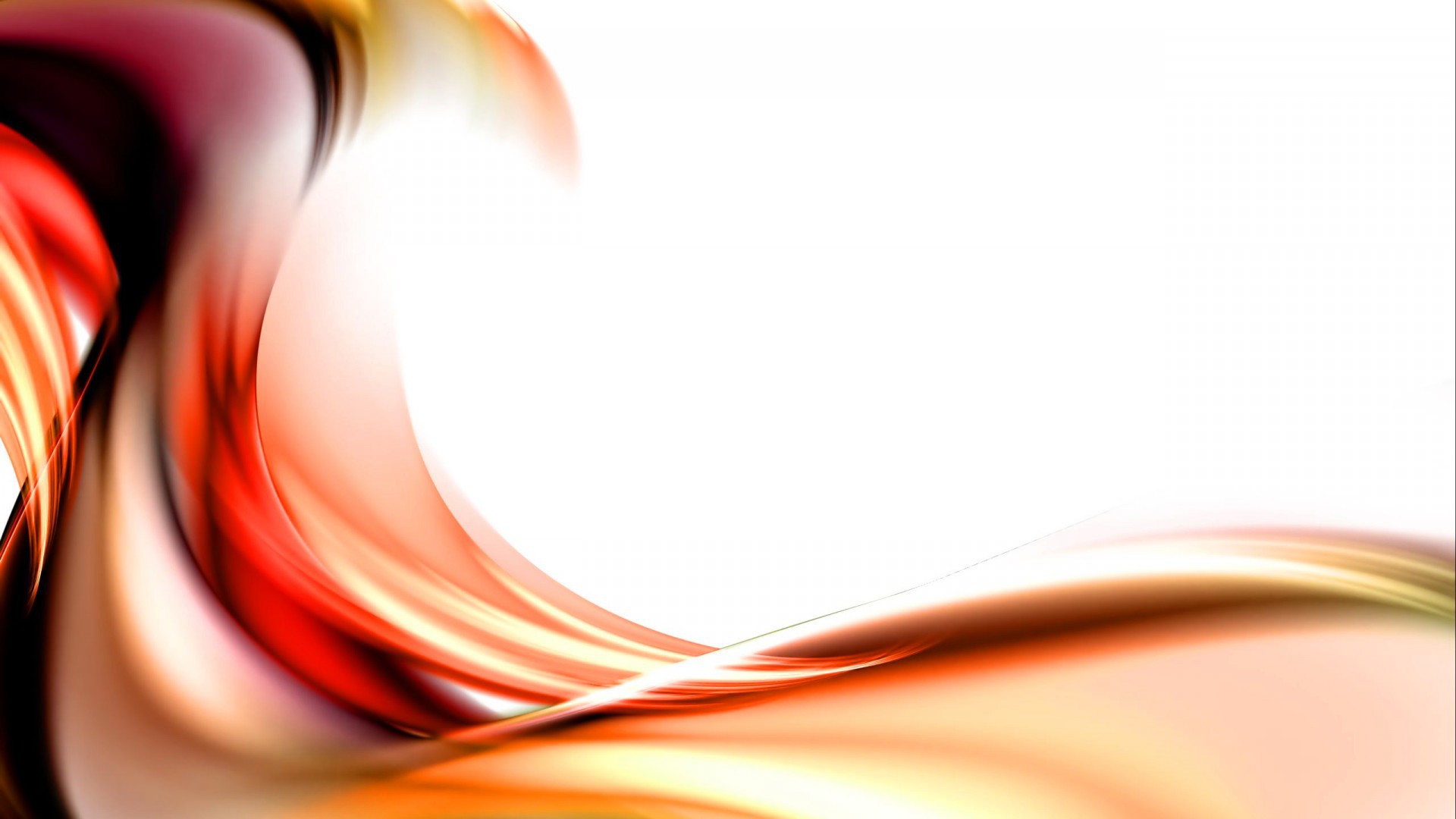 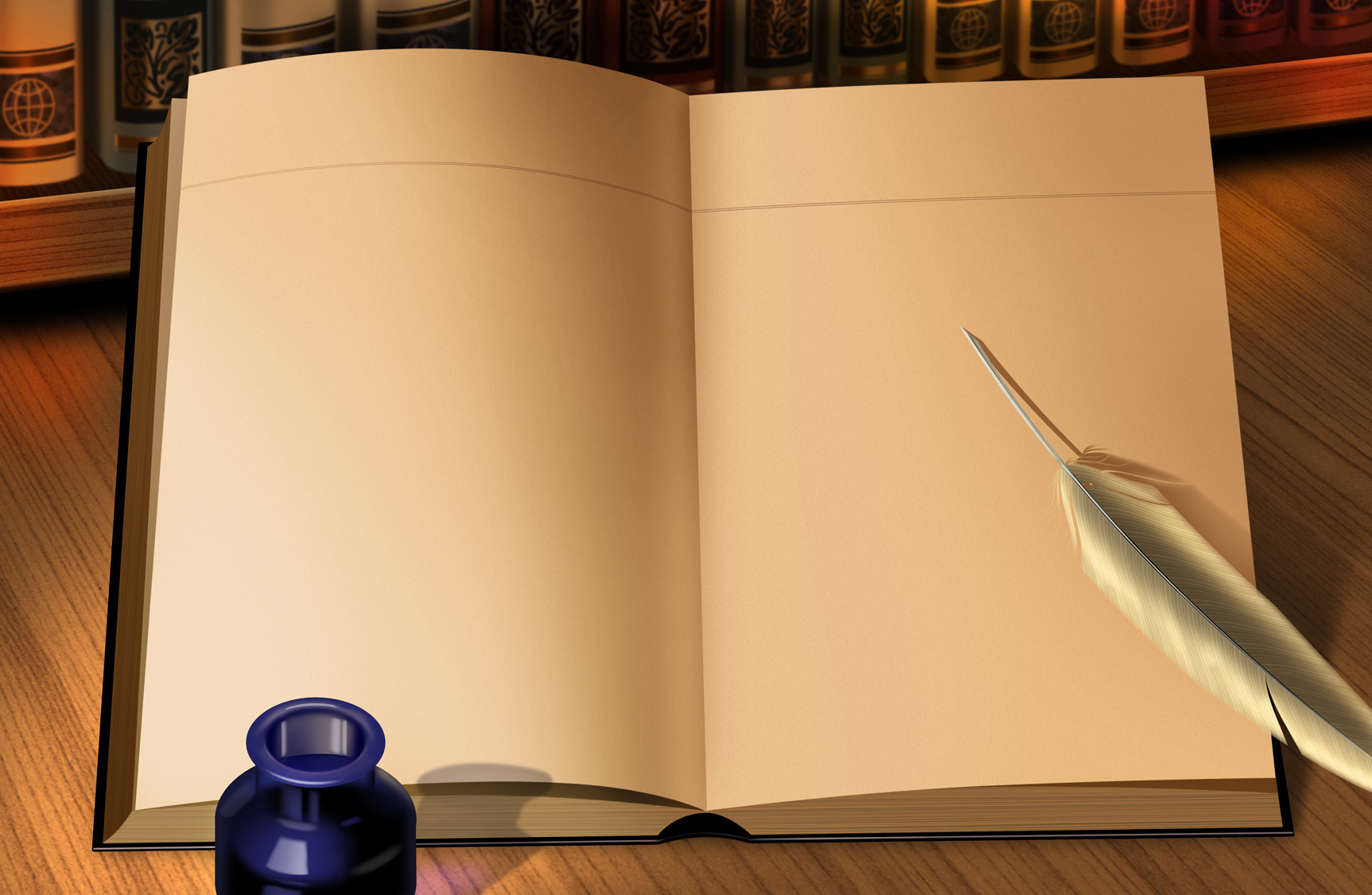 Книга жизни
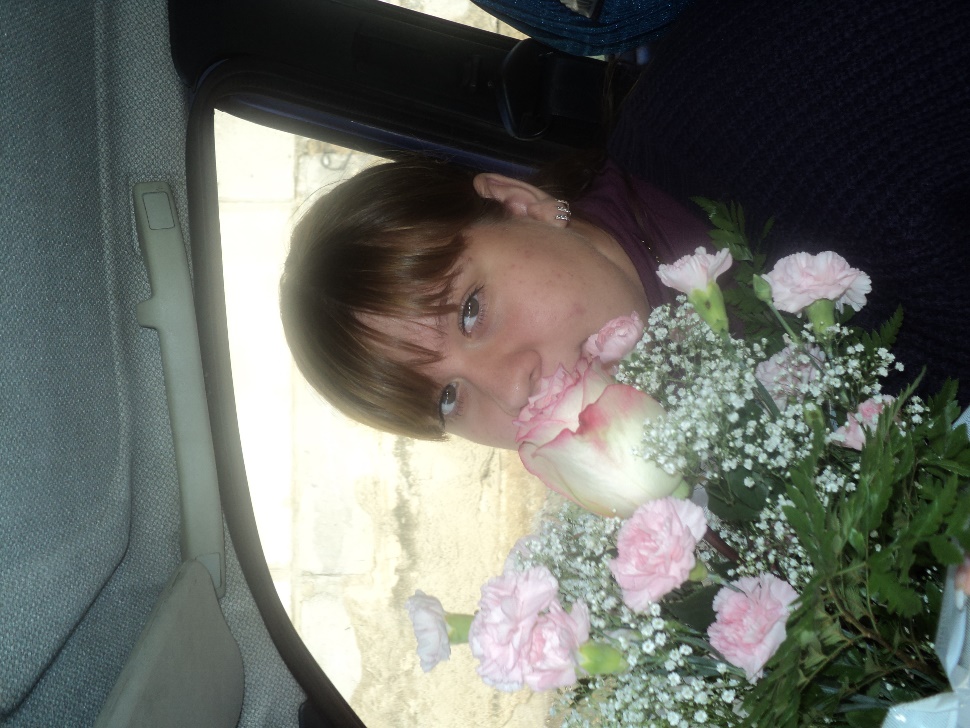 Фоминовой 
Екатерины Викторовны
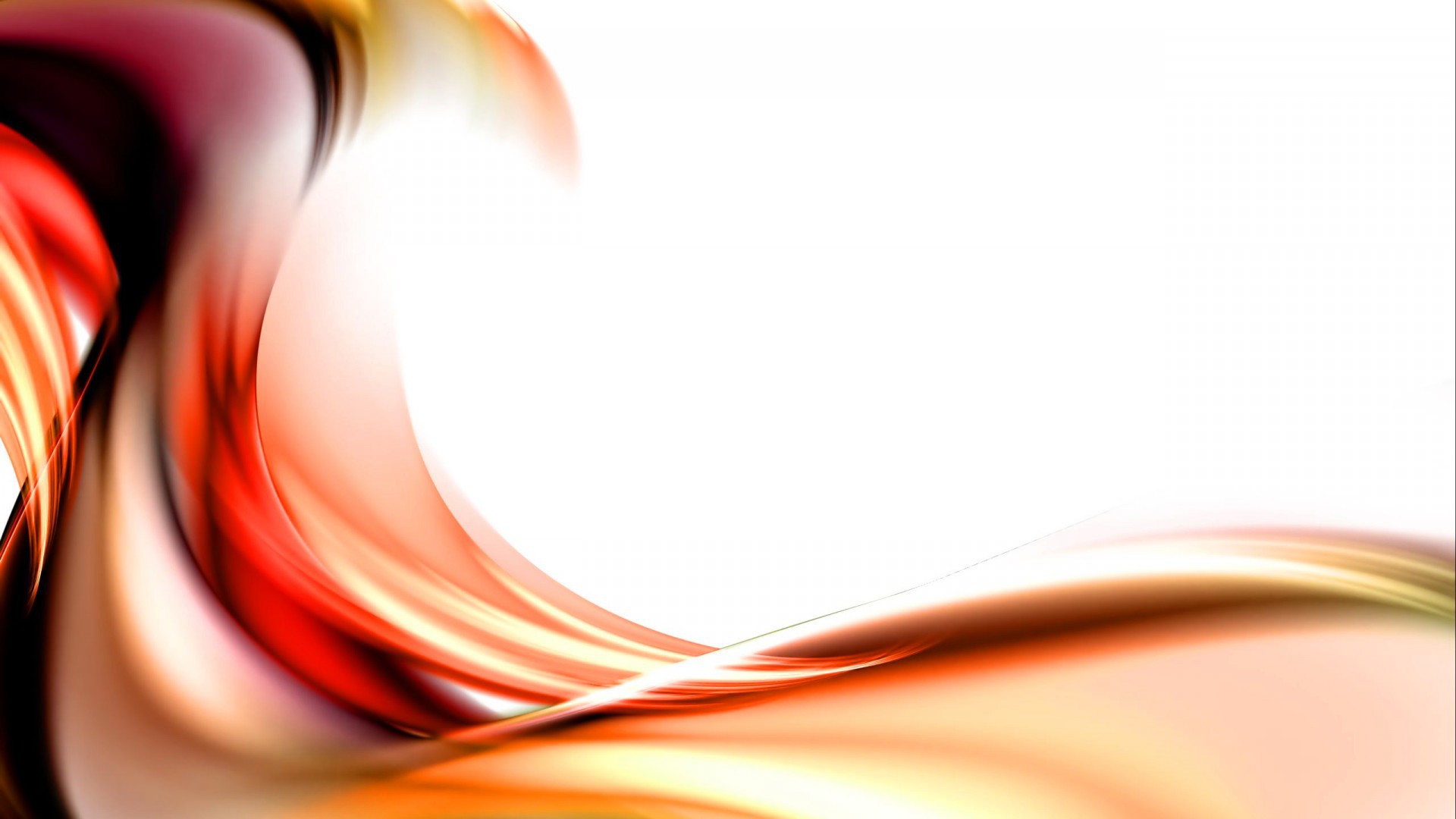 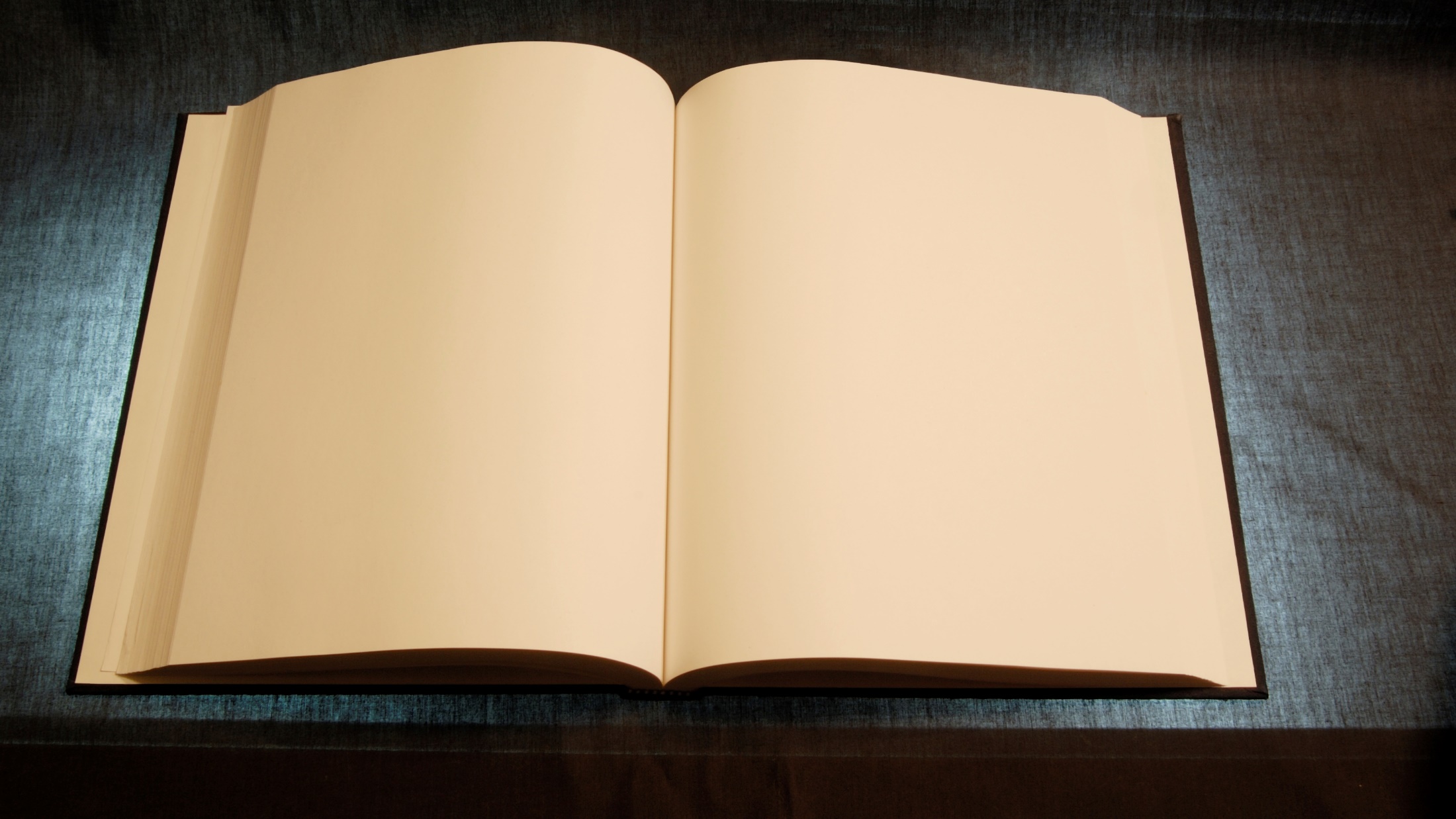 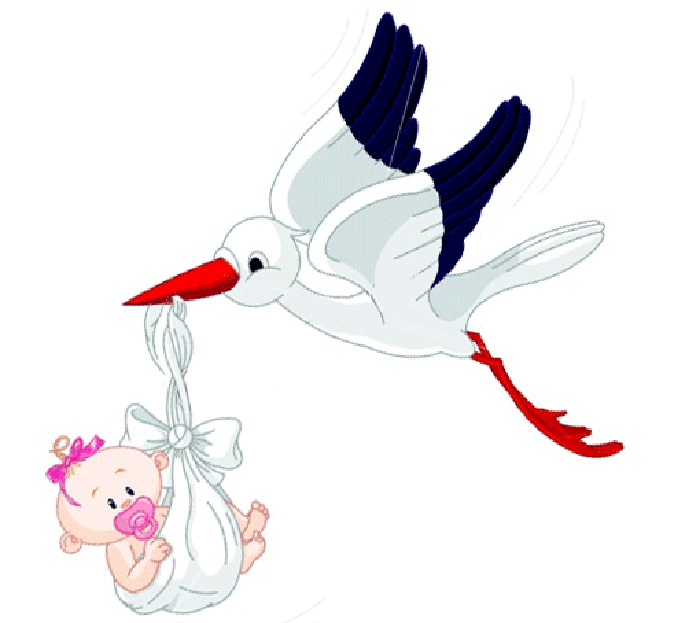 Глава 1
  Детство
Наступила теплая весна
 и птицы возвратились с юга
в клюве у одной была я…
20.05.1991
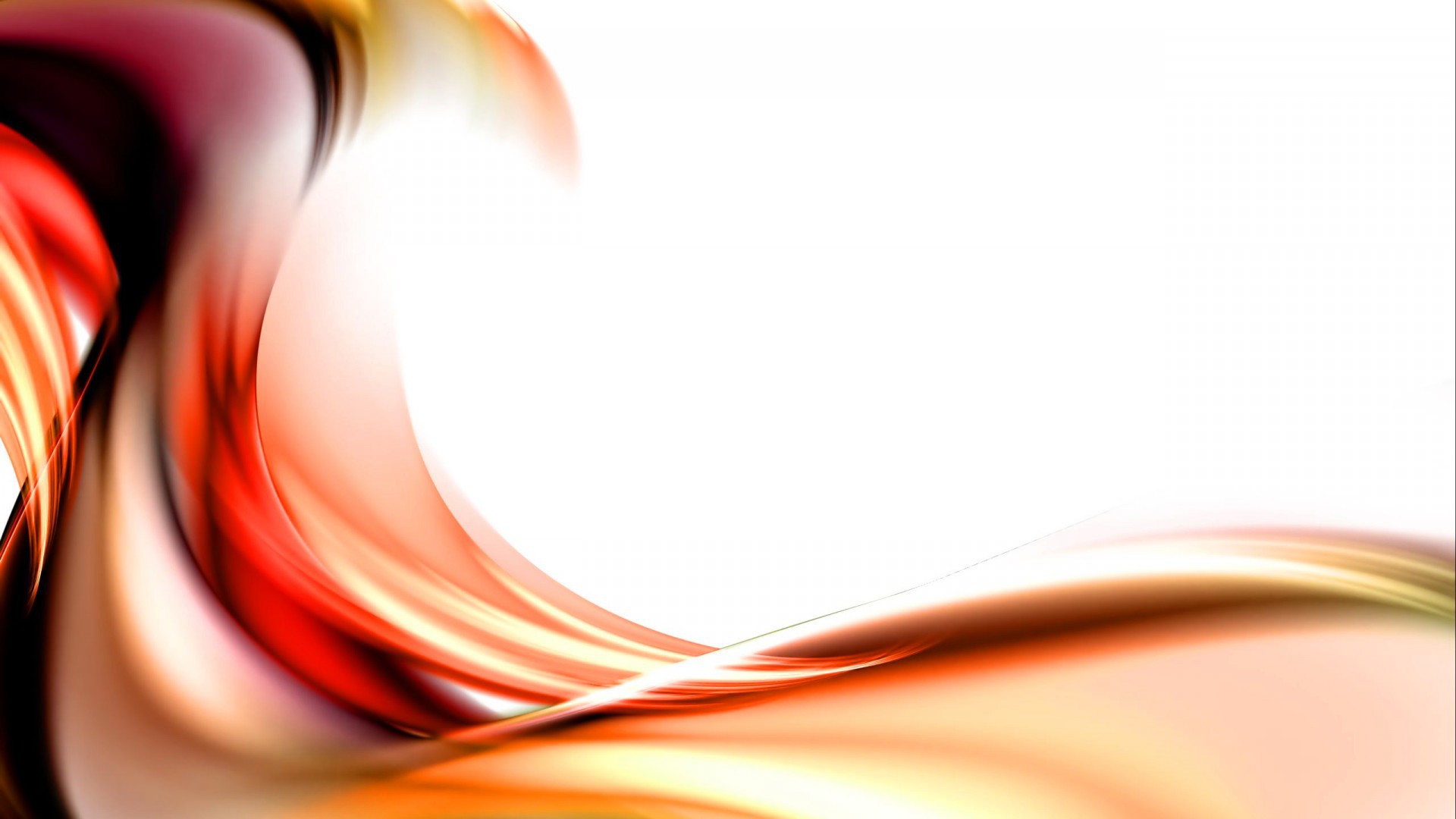 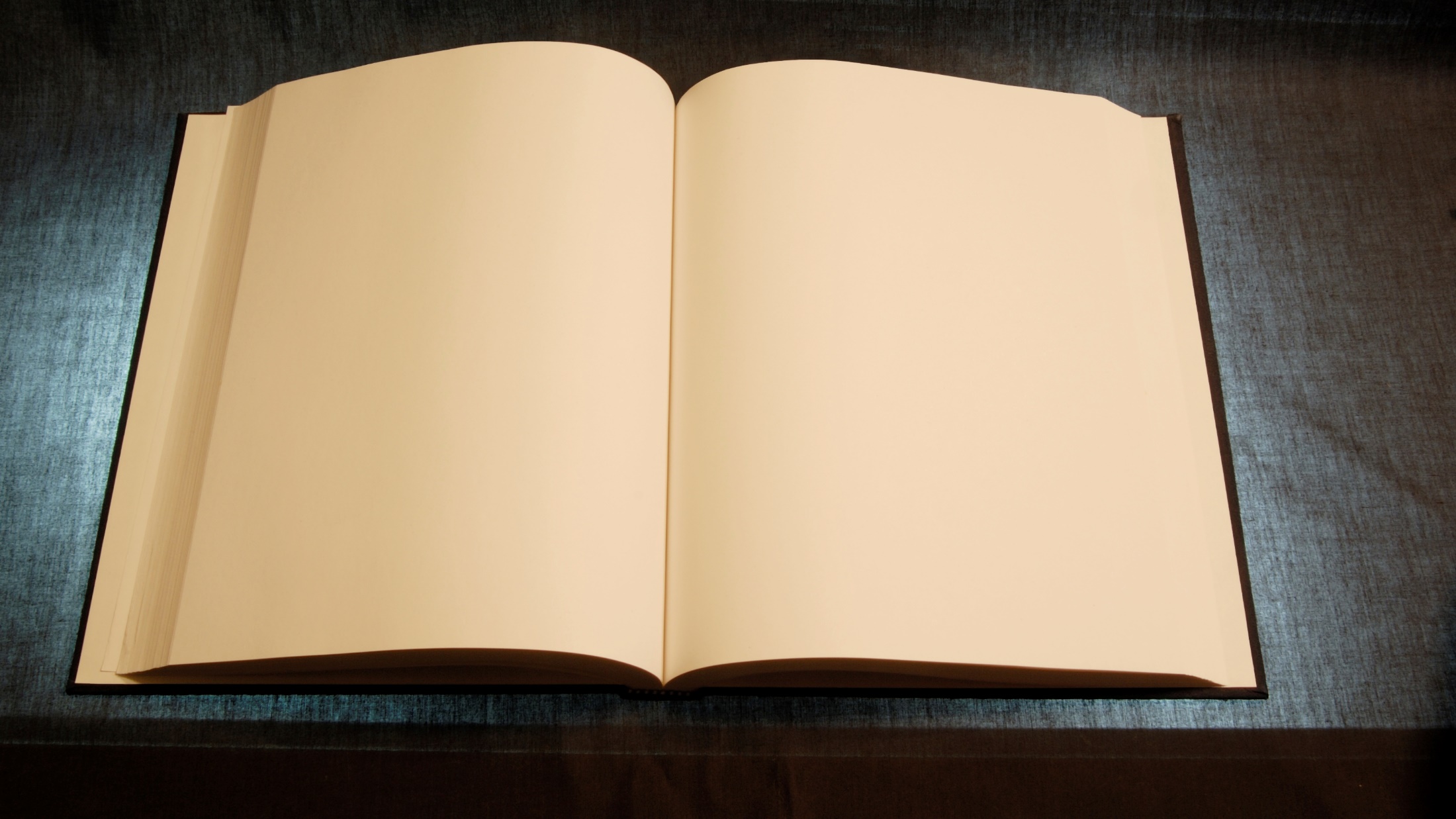 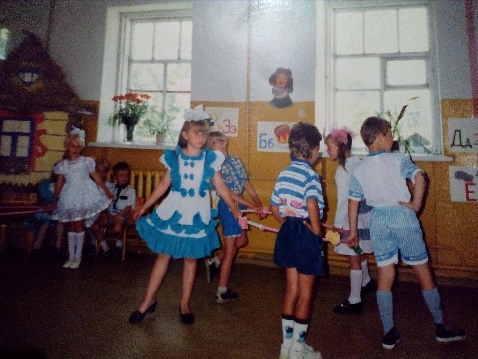 Когда-то маленькой девчонкой,
как все ходила в детский сад
и так же как и все ребята 
любила петь, играть и танцевать.
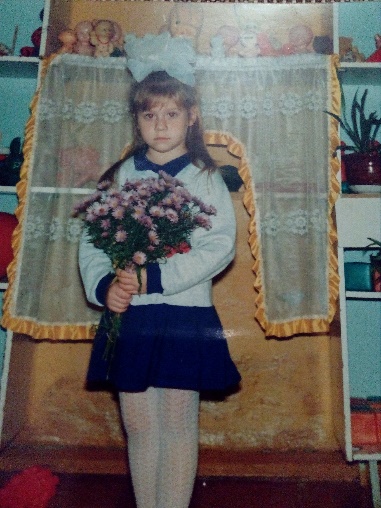 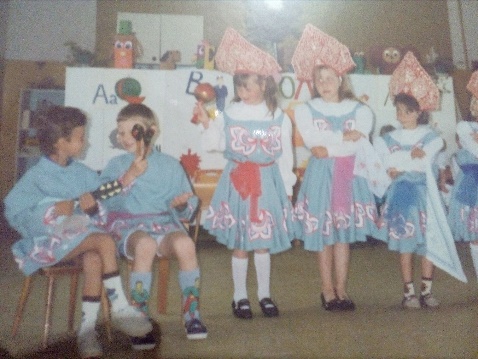 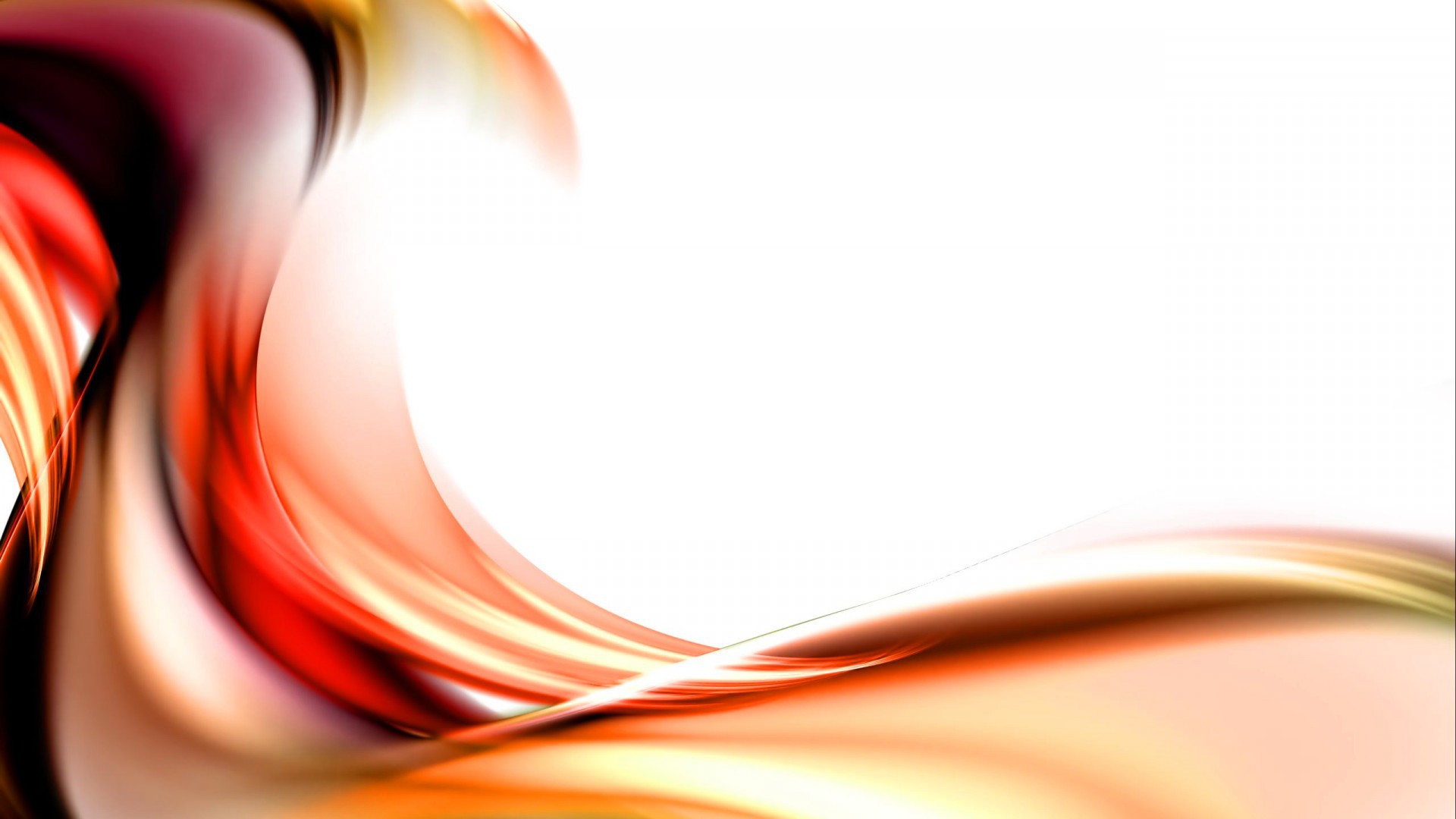 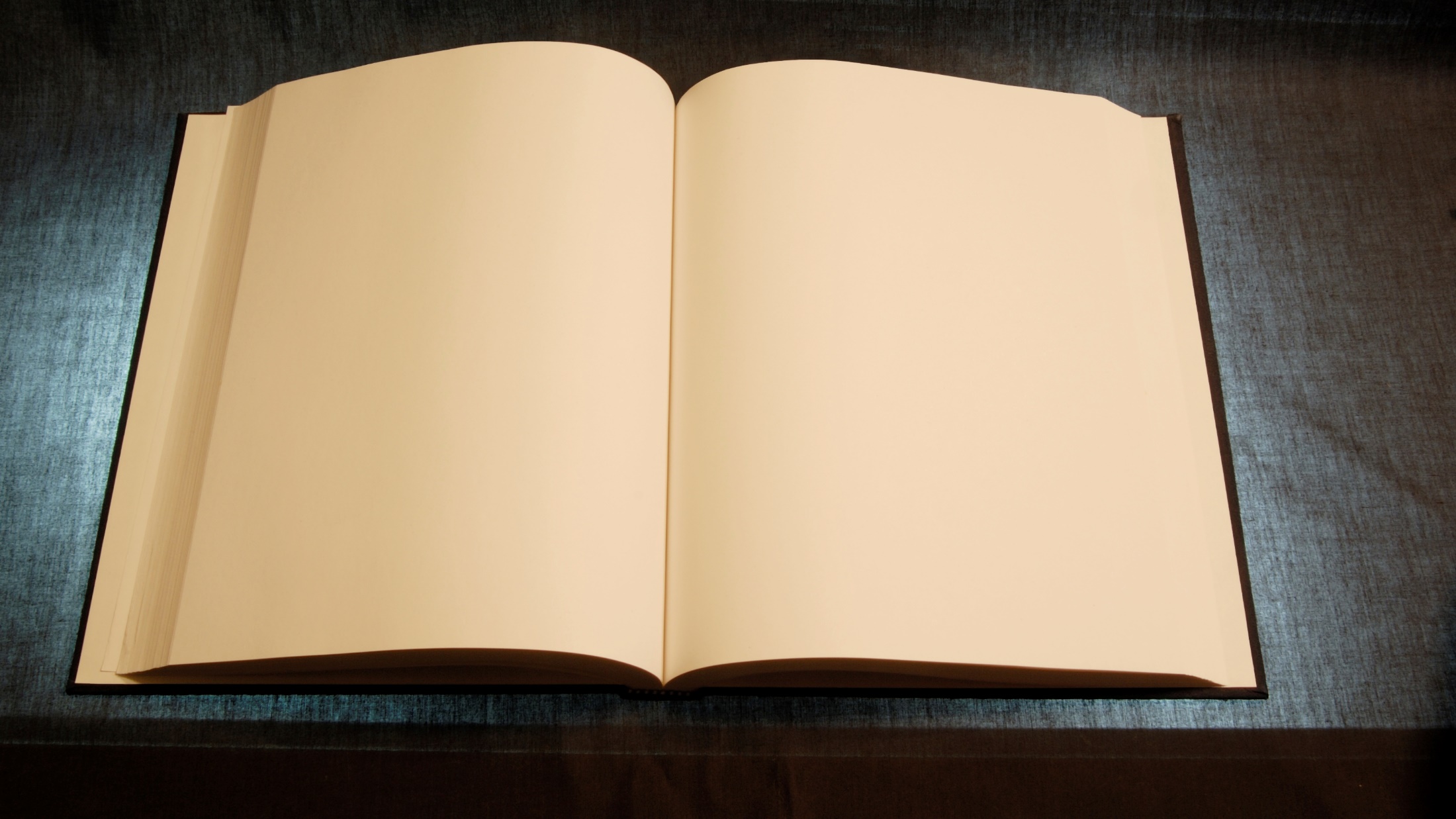 Глава 2
Выбор профессии
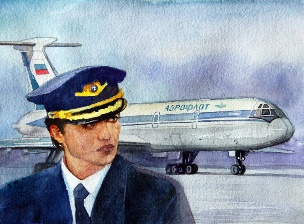 Шли годы, девчонка росла
 И с каждым годом думала
кем же стану я??
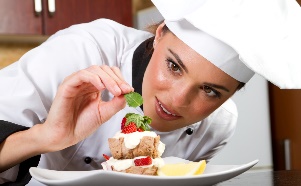 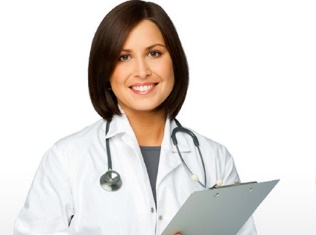 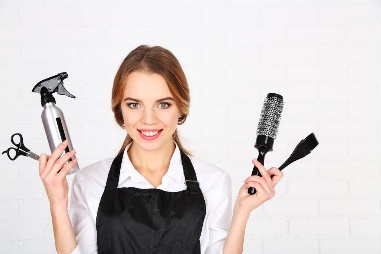 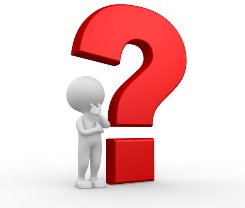 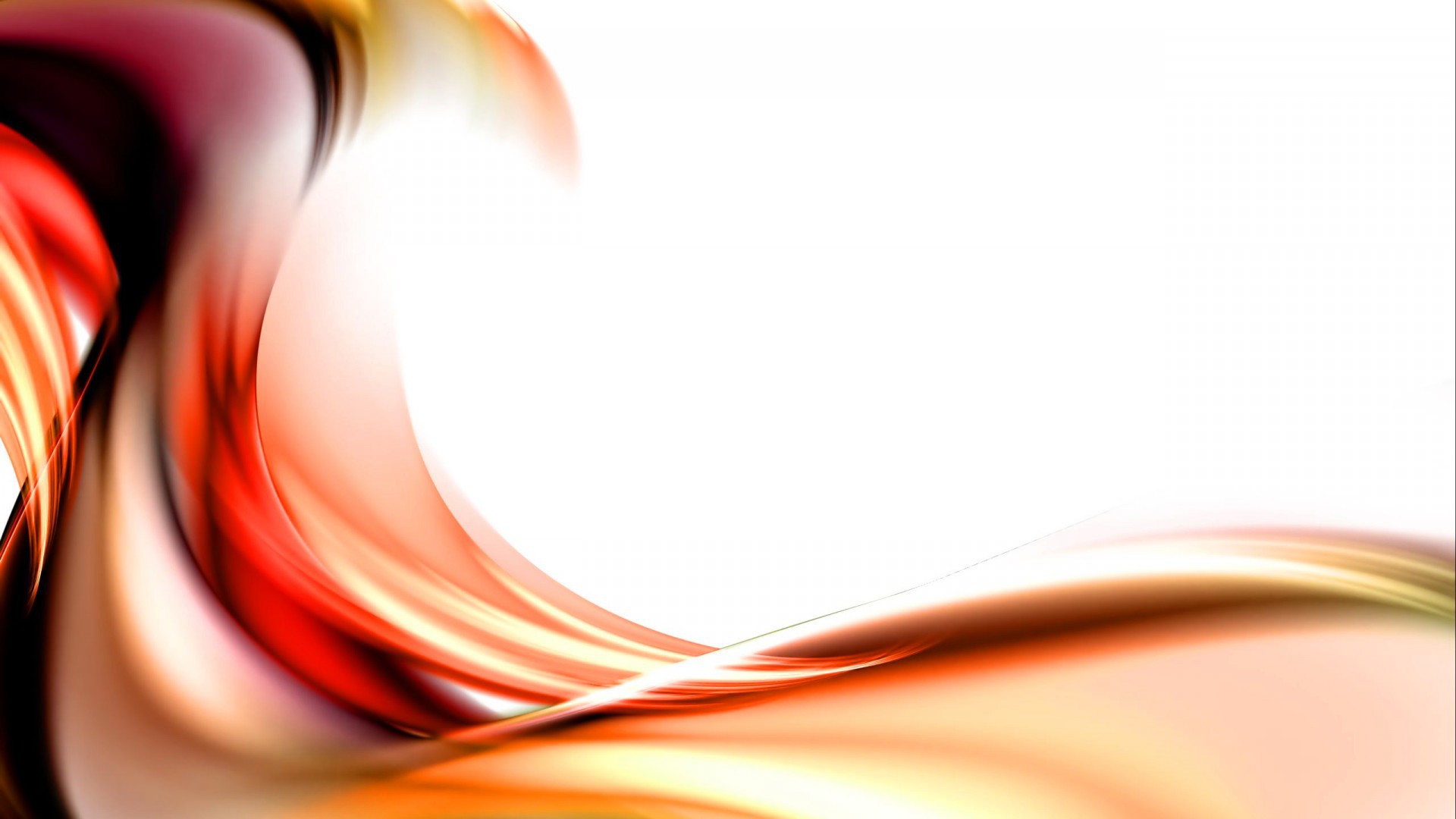 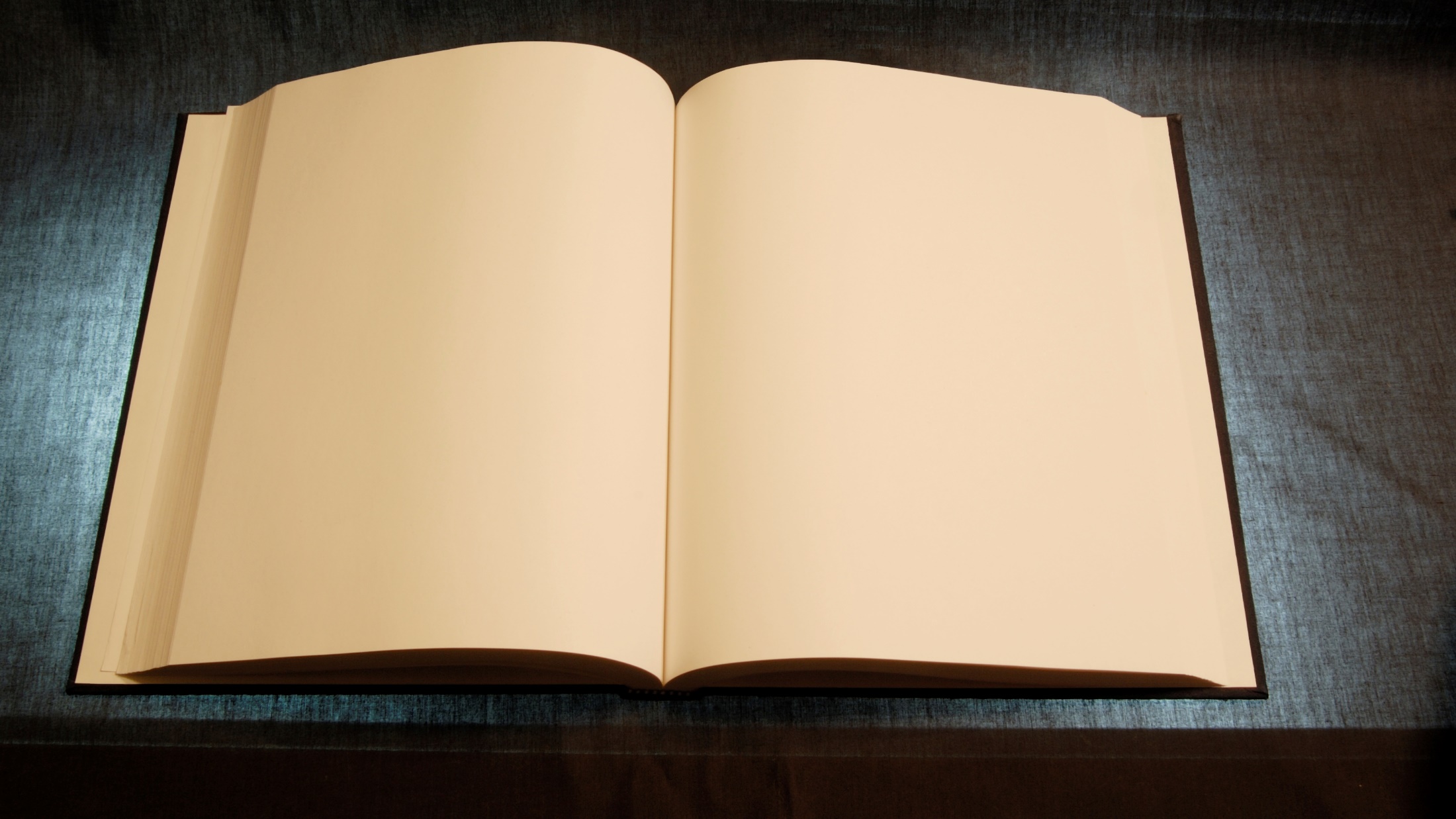 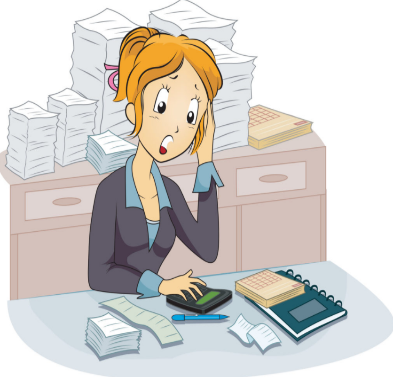 Может быть бухгалтером,
  ведь точность я люблю.
 Задолжность дебиторскую
буду сводить к «0»
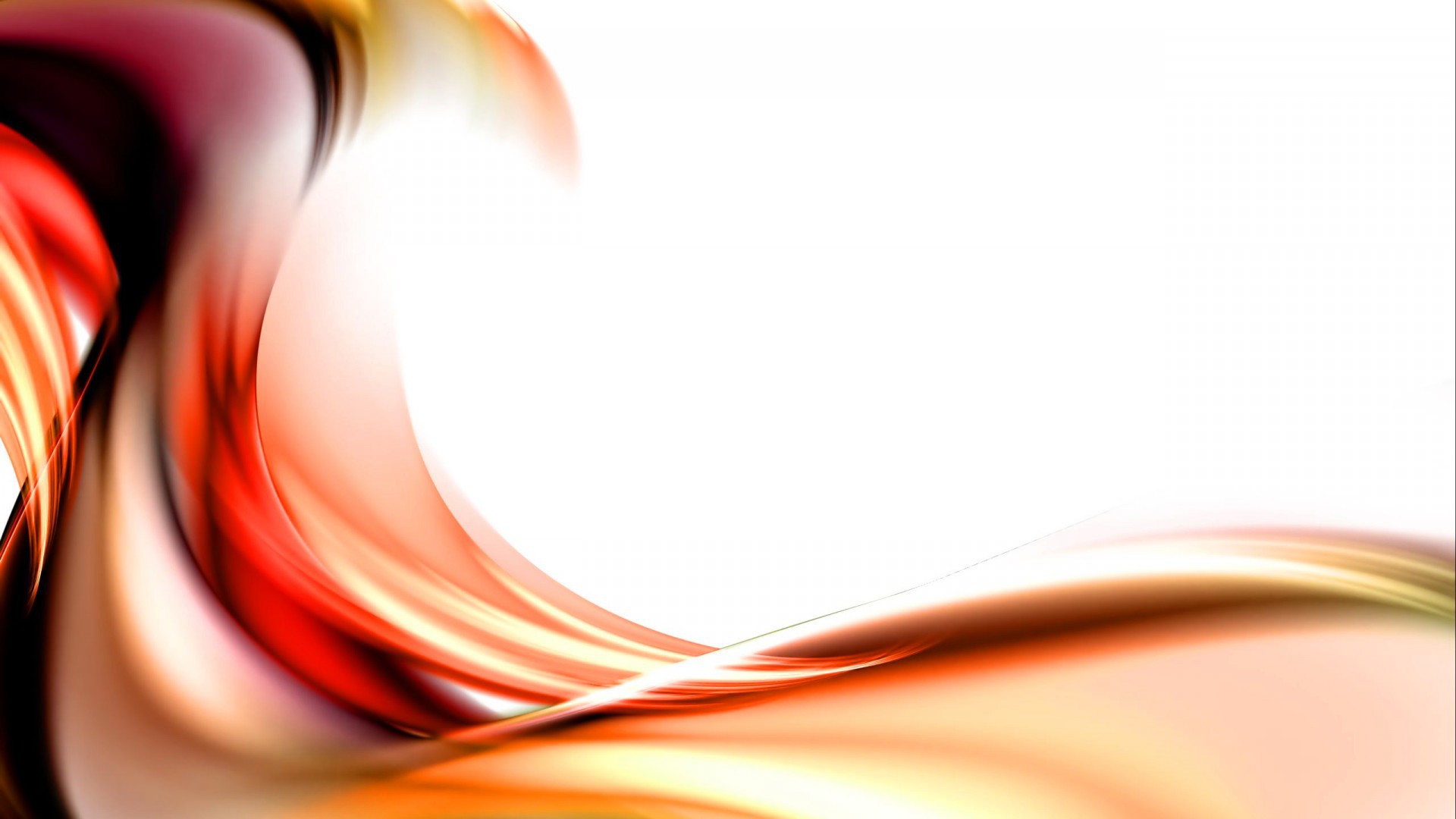 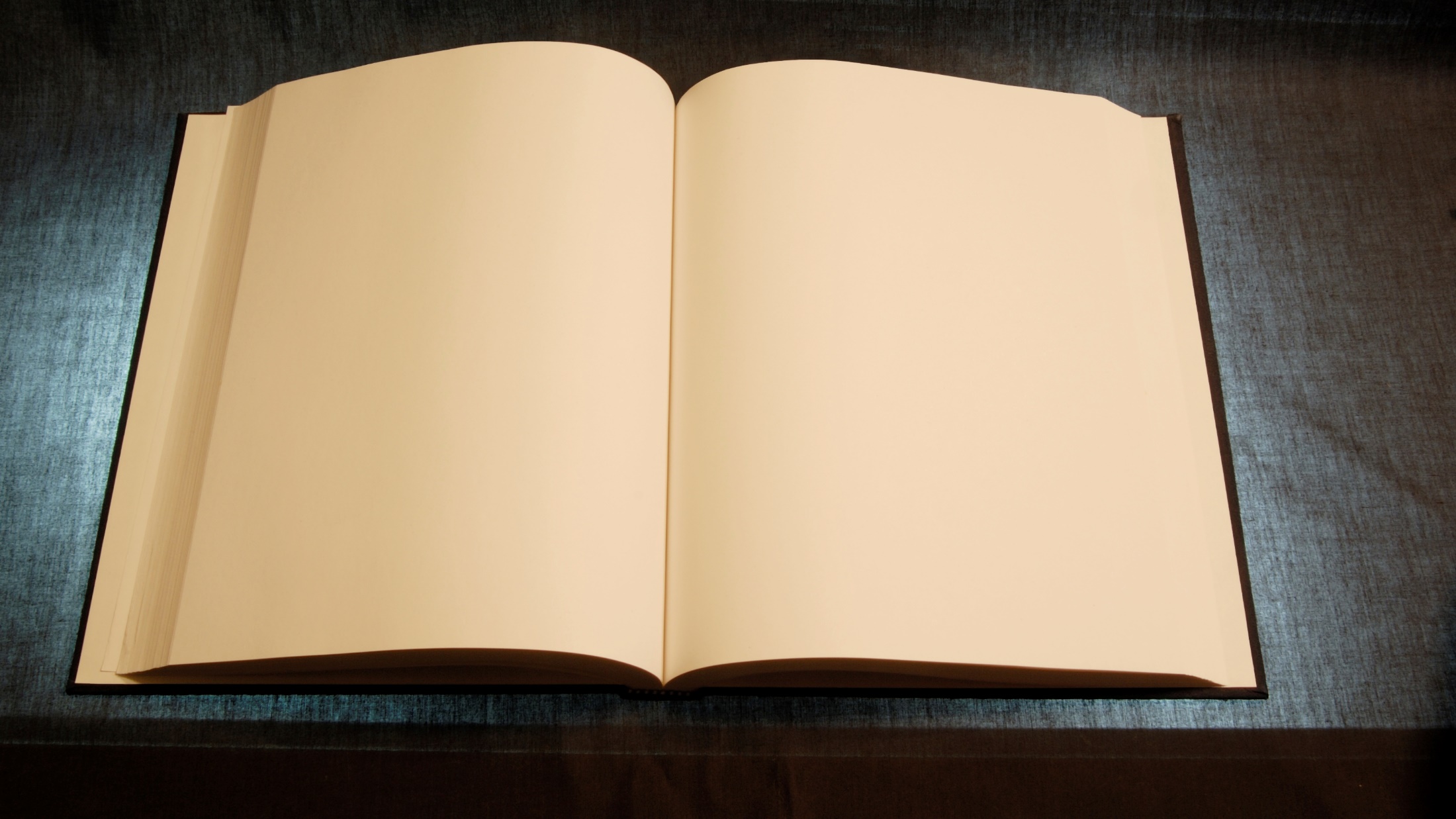 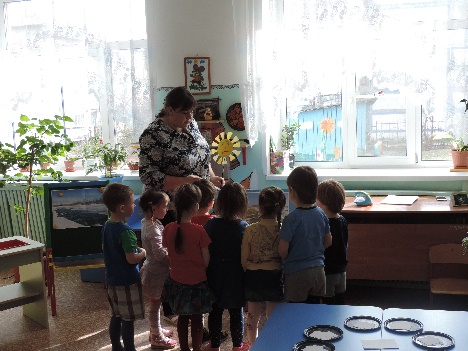 Судьба распорядилась иначе,
Бухгалтером не стала я друзья!
И вот я в детсаду,
Я – воспитатель!
Профессией своей горжусь 
Не даром я!
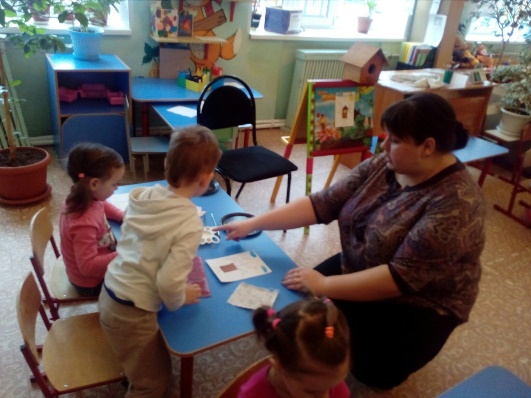 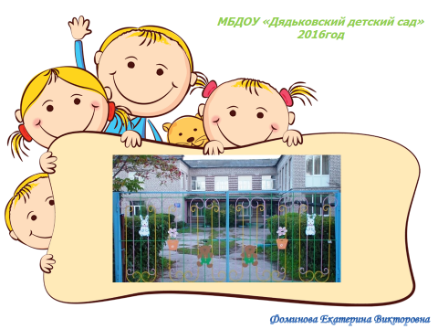 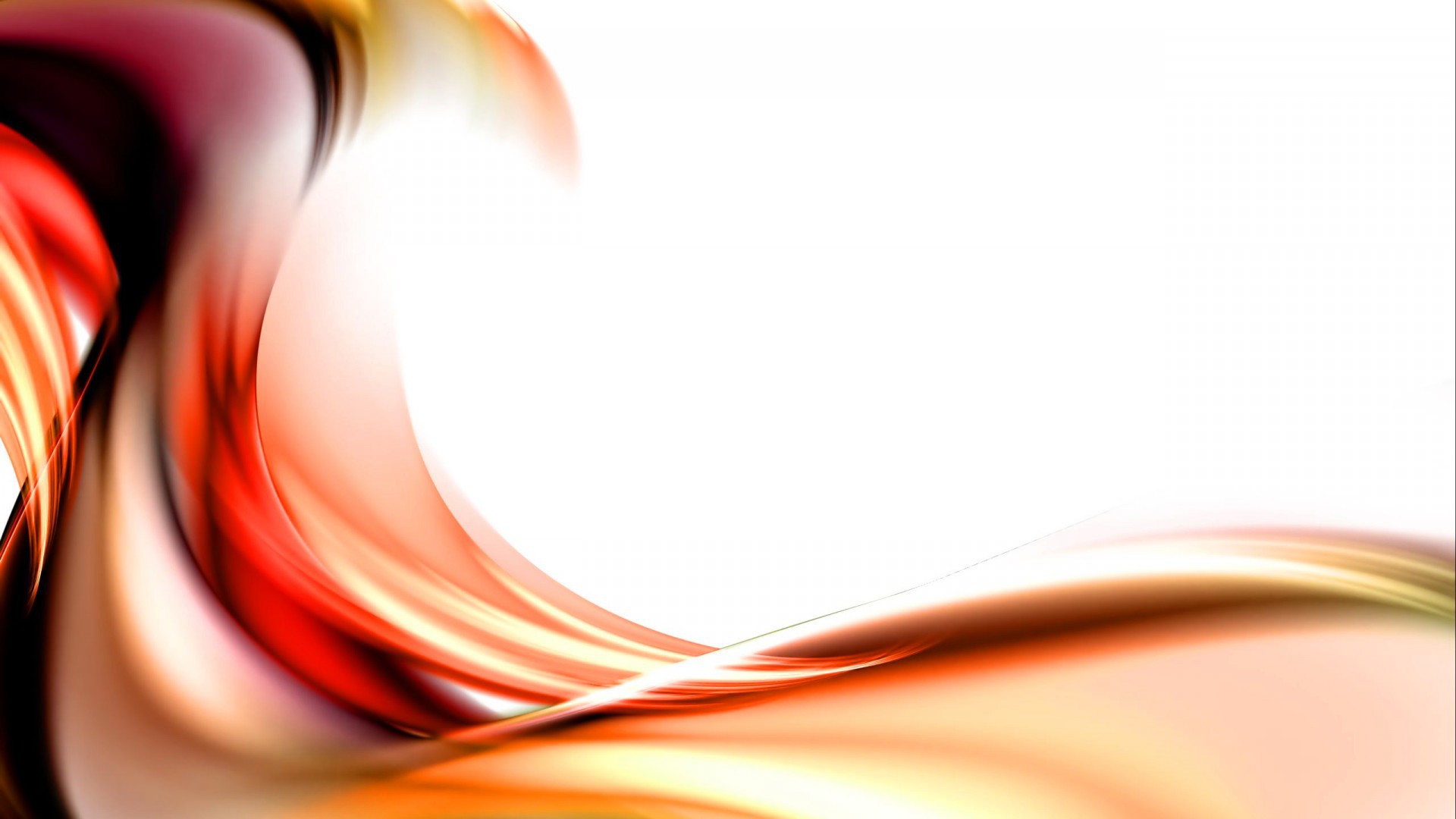 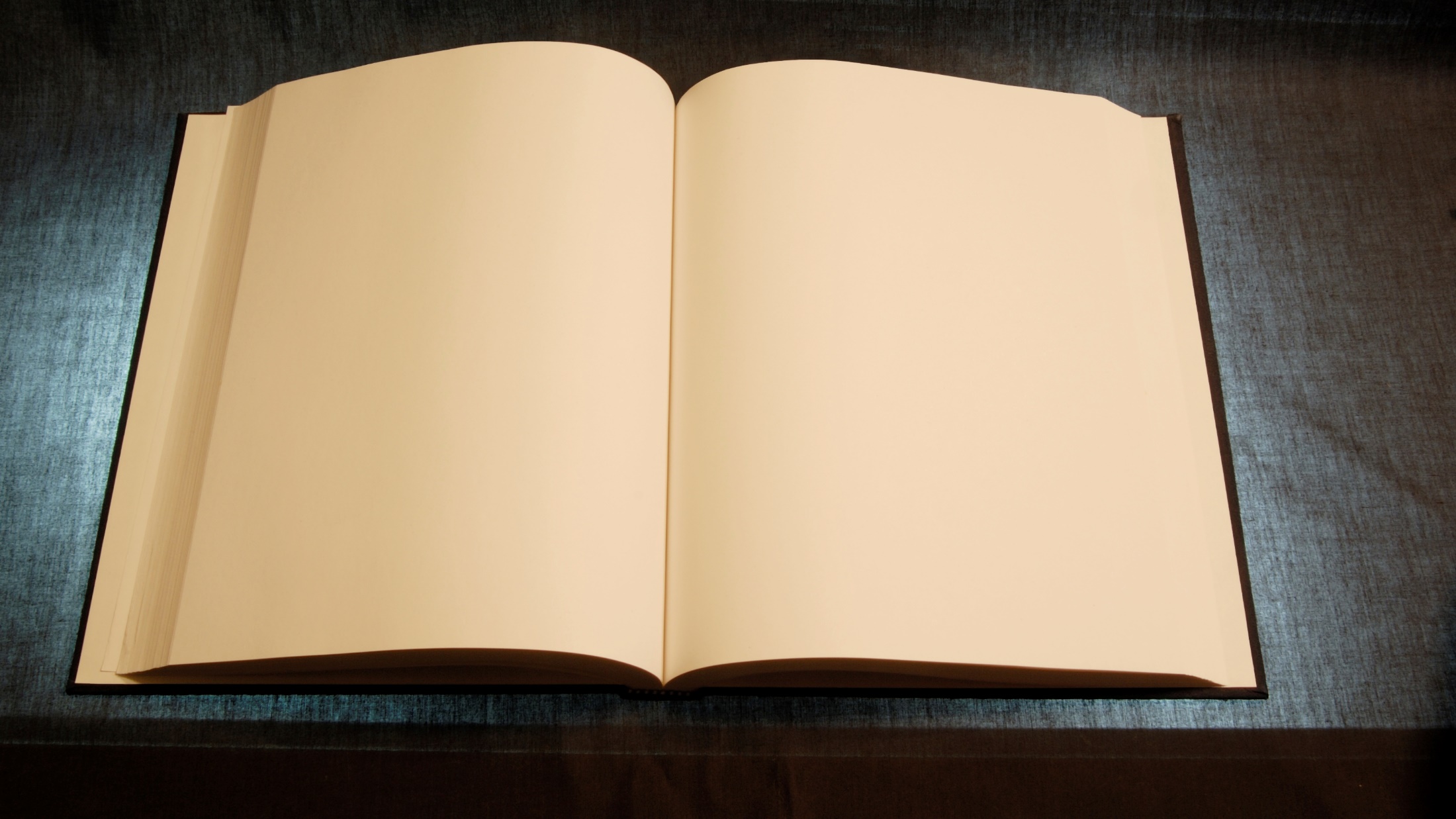 Детишкам маленьким
     так нужна забота,
   С ними море целое хлопот,
   И только воспитатель с
  добрым сердцем
 Ключик к каждому найдёт.
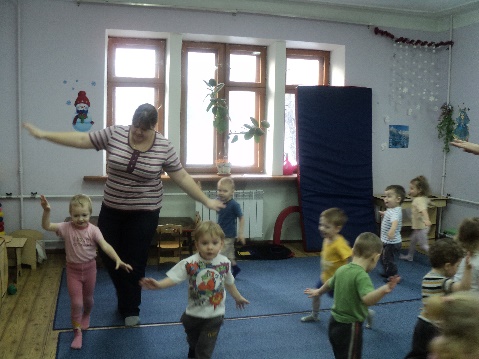 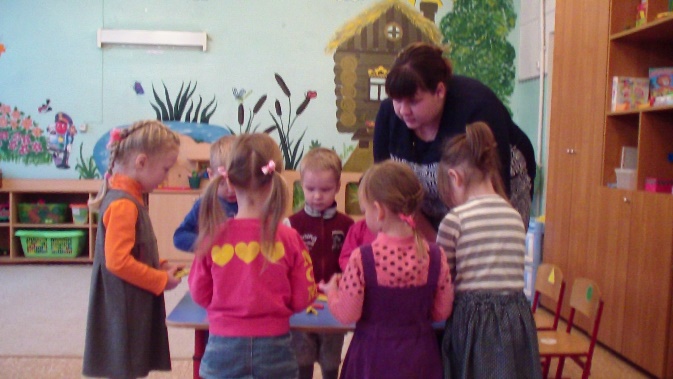 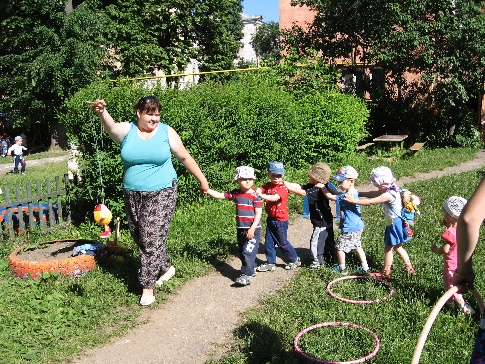 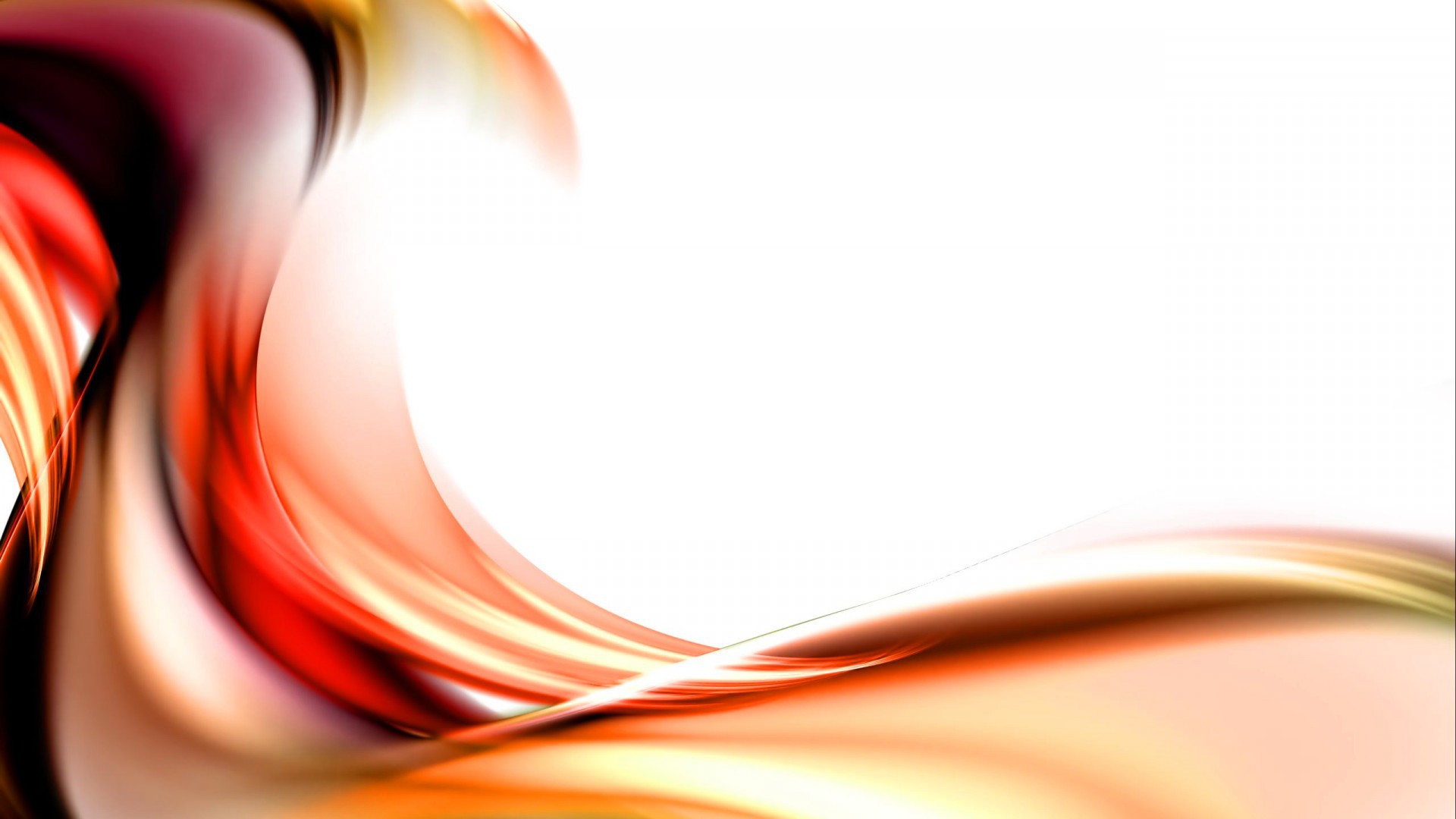 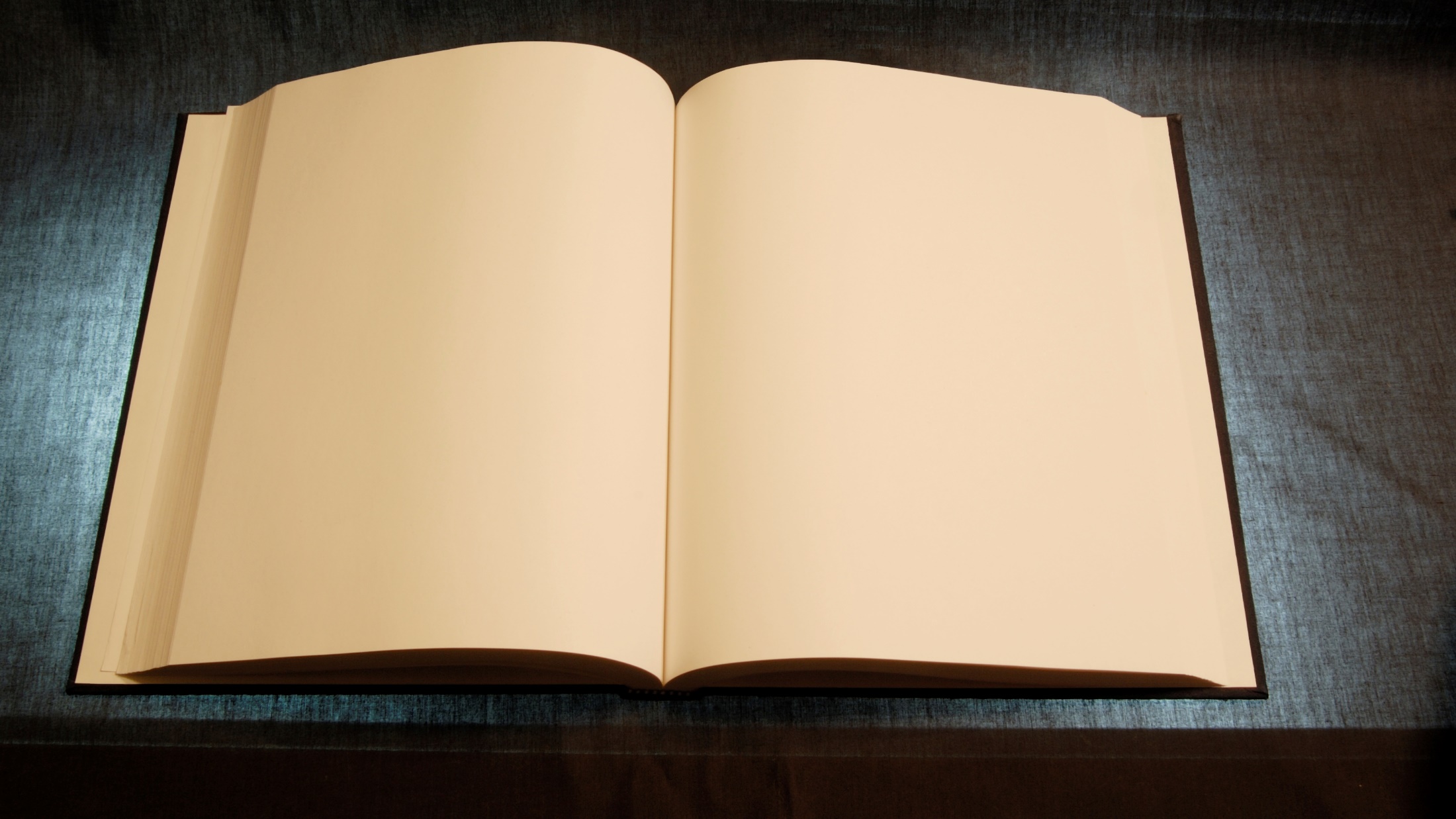 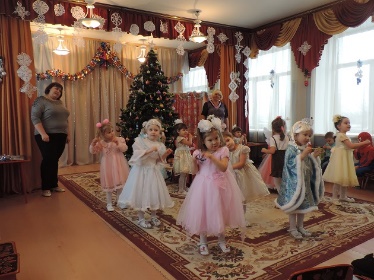 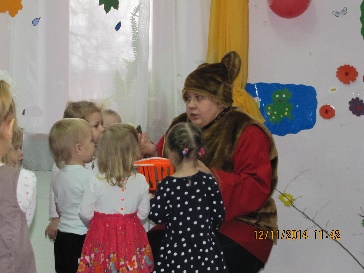 С детьми работать интересно,
Стихи, спектакли, игры, песни.
Играя в сказку для детей,
     Сменила много я ролей.
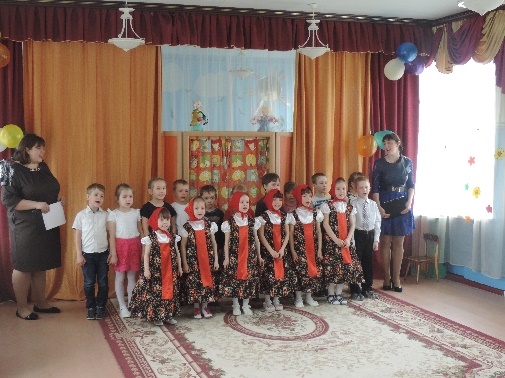 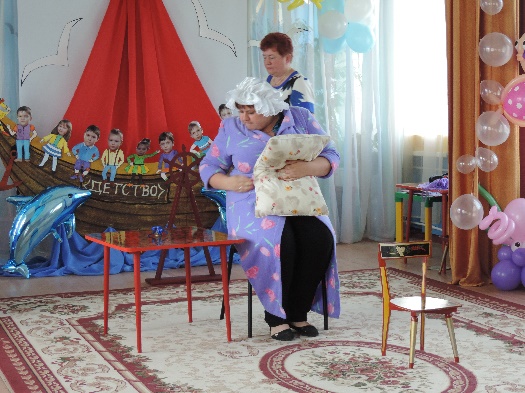 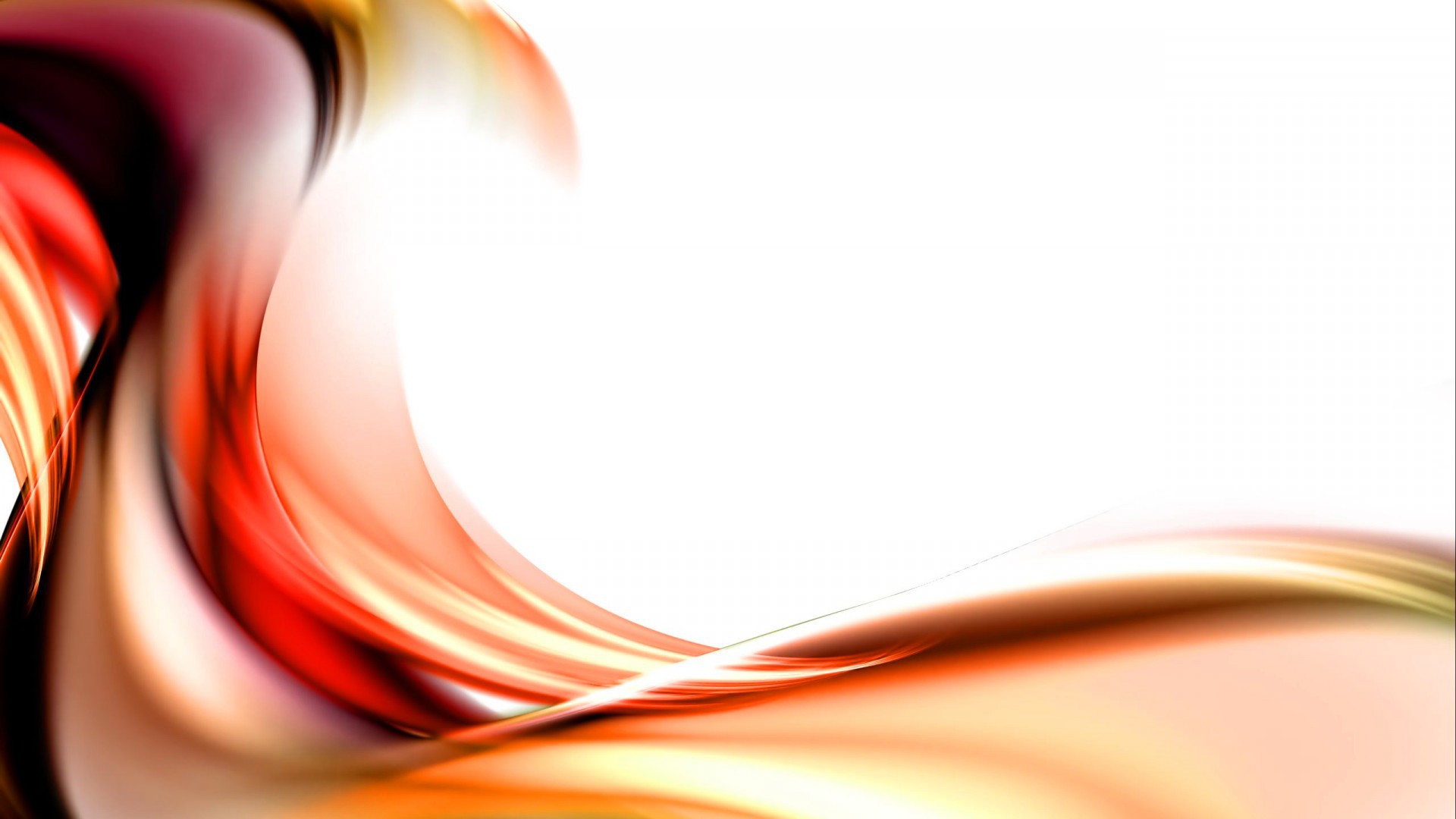 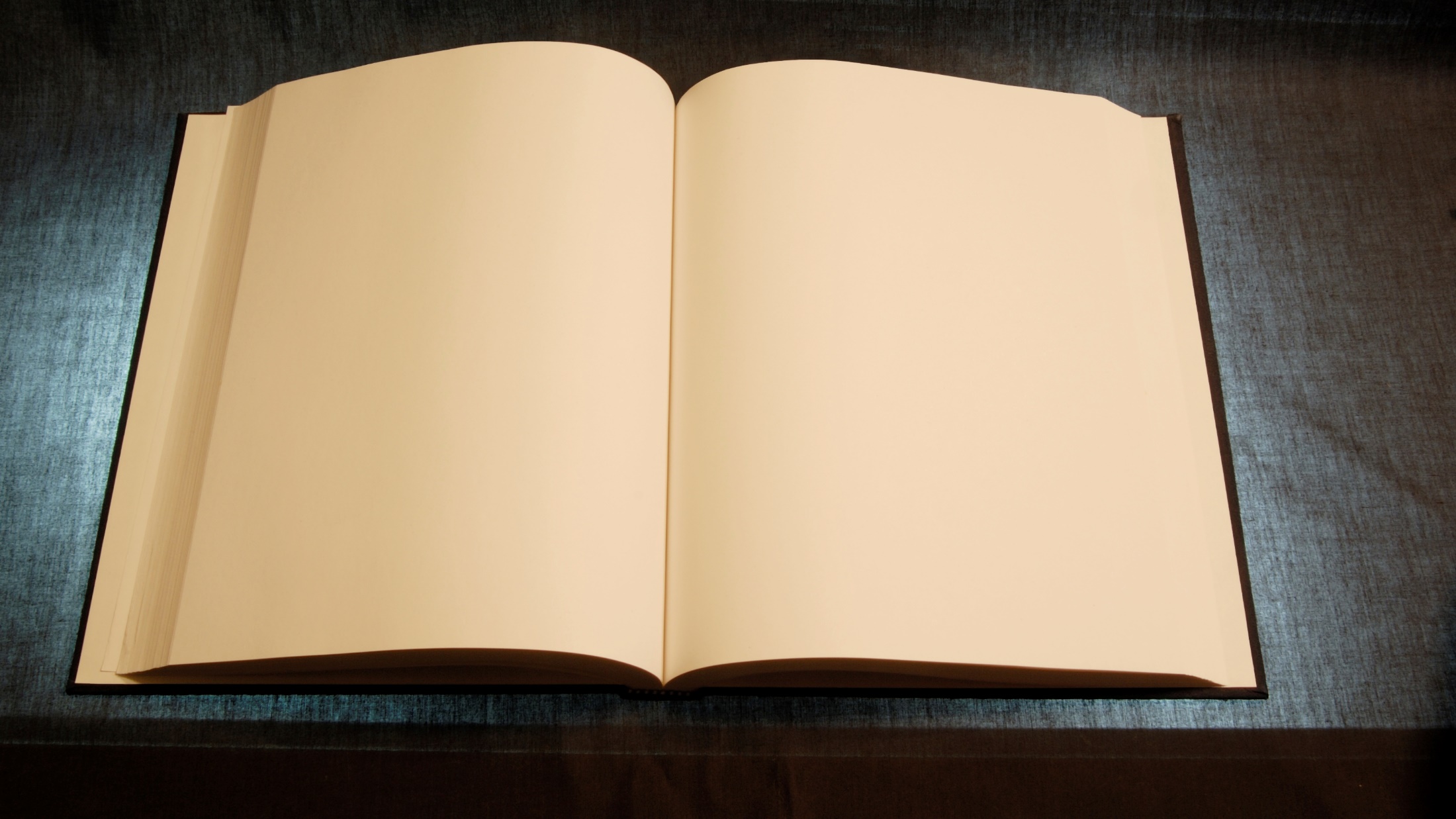 Я горжусь своей работой,
    С детворой занимаюсь 
   с охотой,
  В мир большой 
 открываю им дверцу,
Отдаю им всю душу 
                               и сердце!
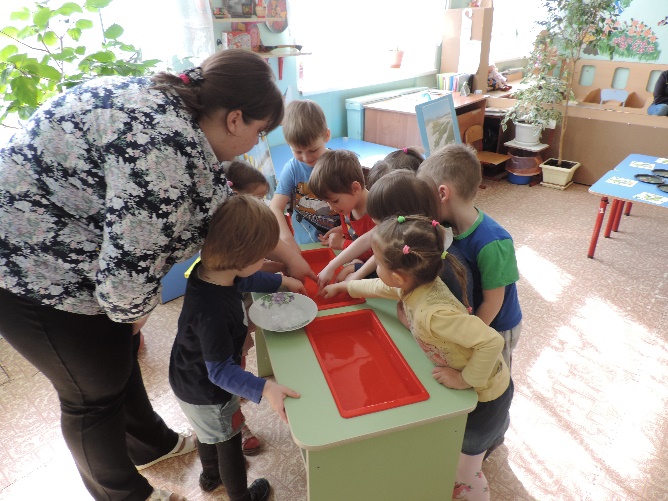 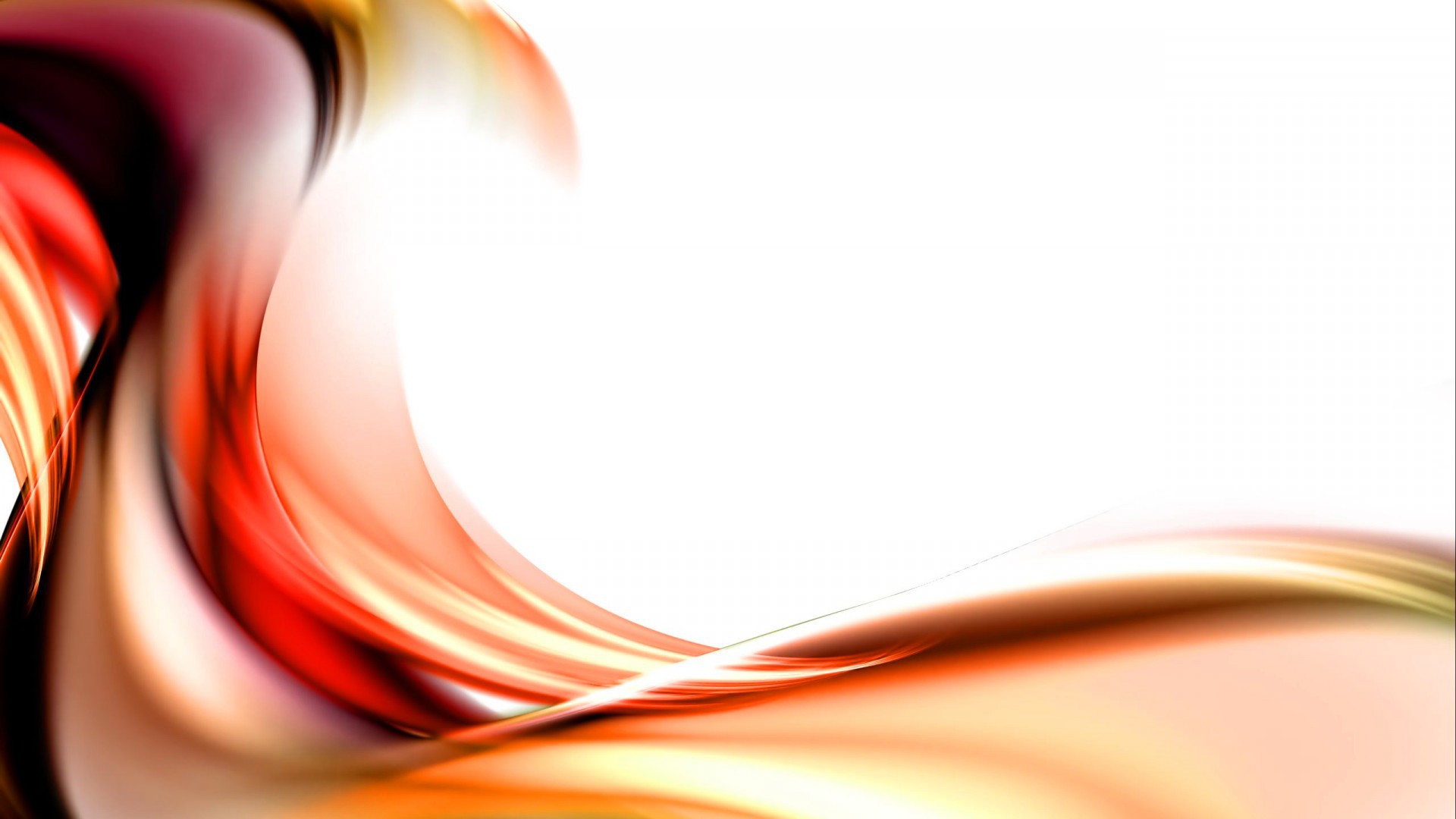 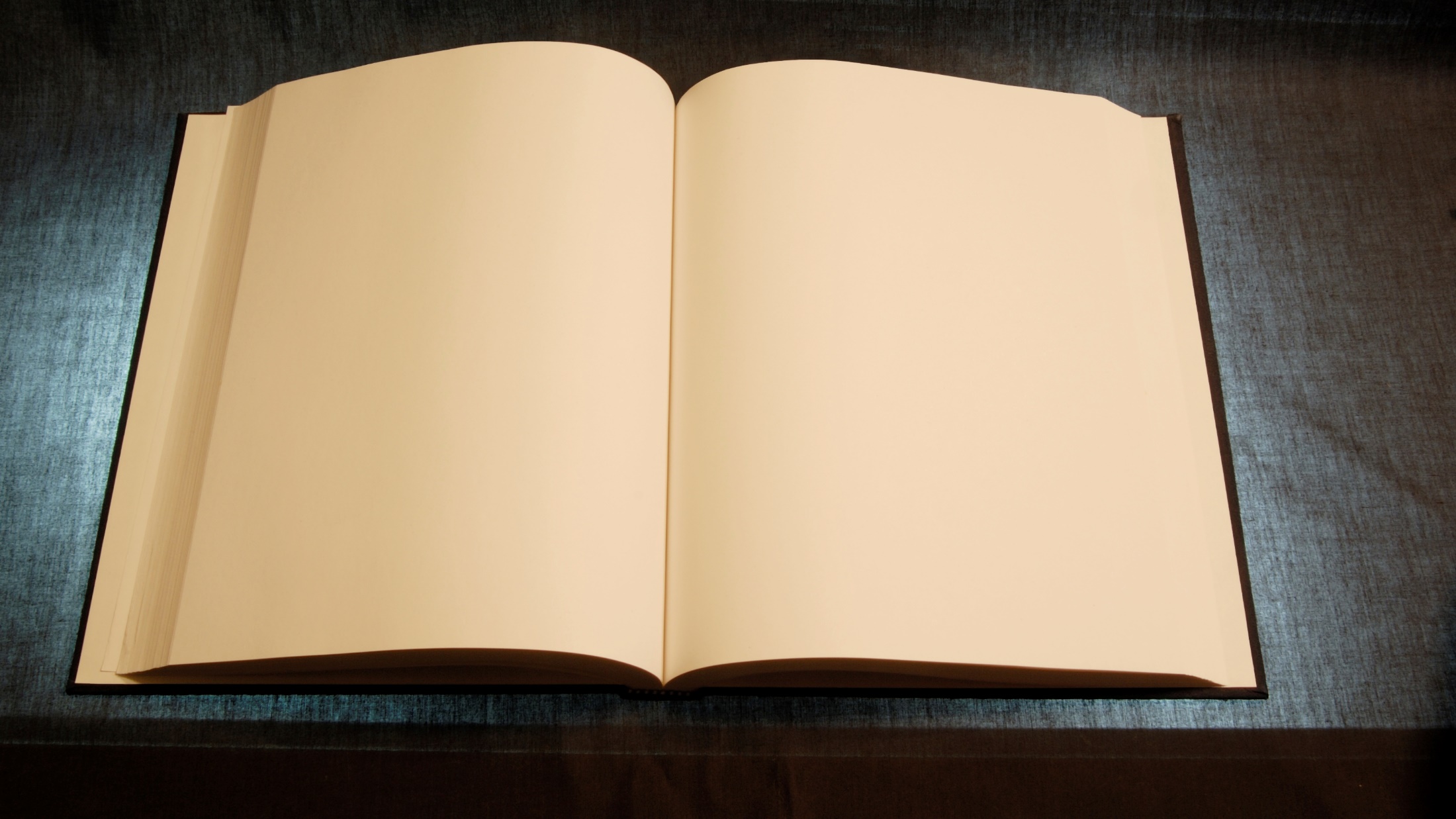 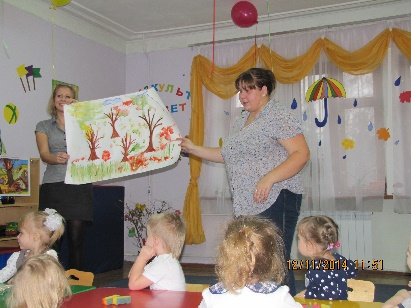 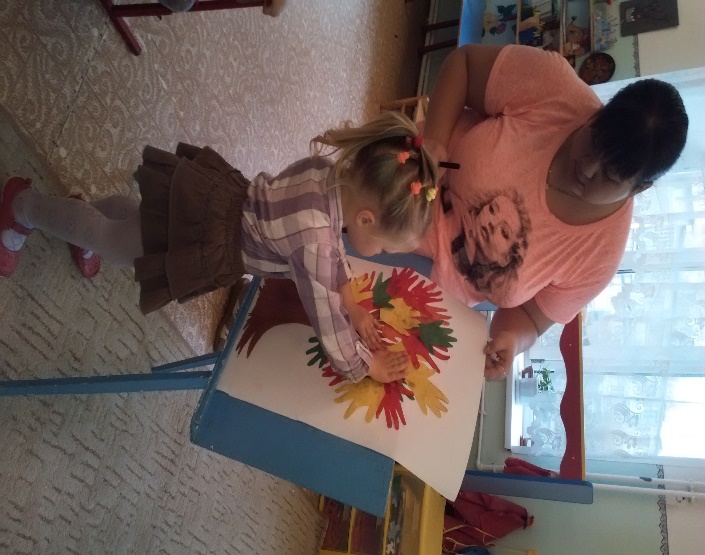 День за днем идут ученья,
Что то вроде приключения!
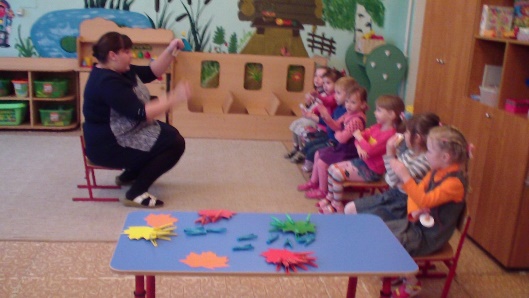 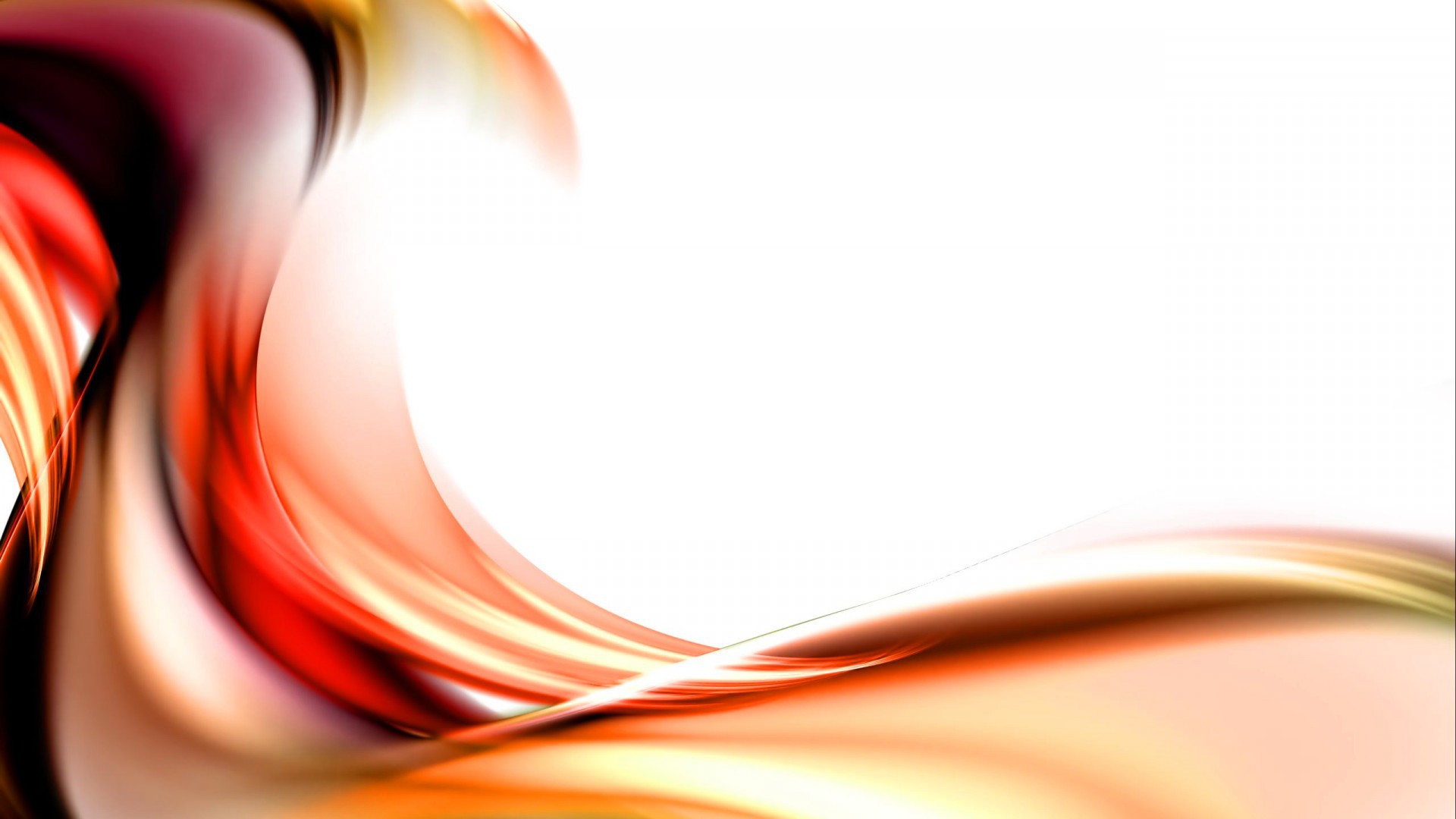 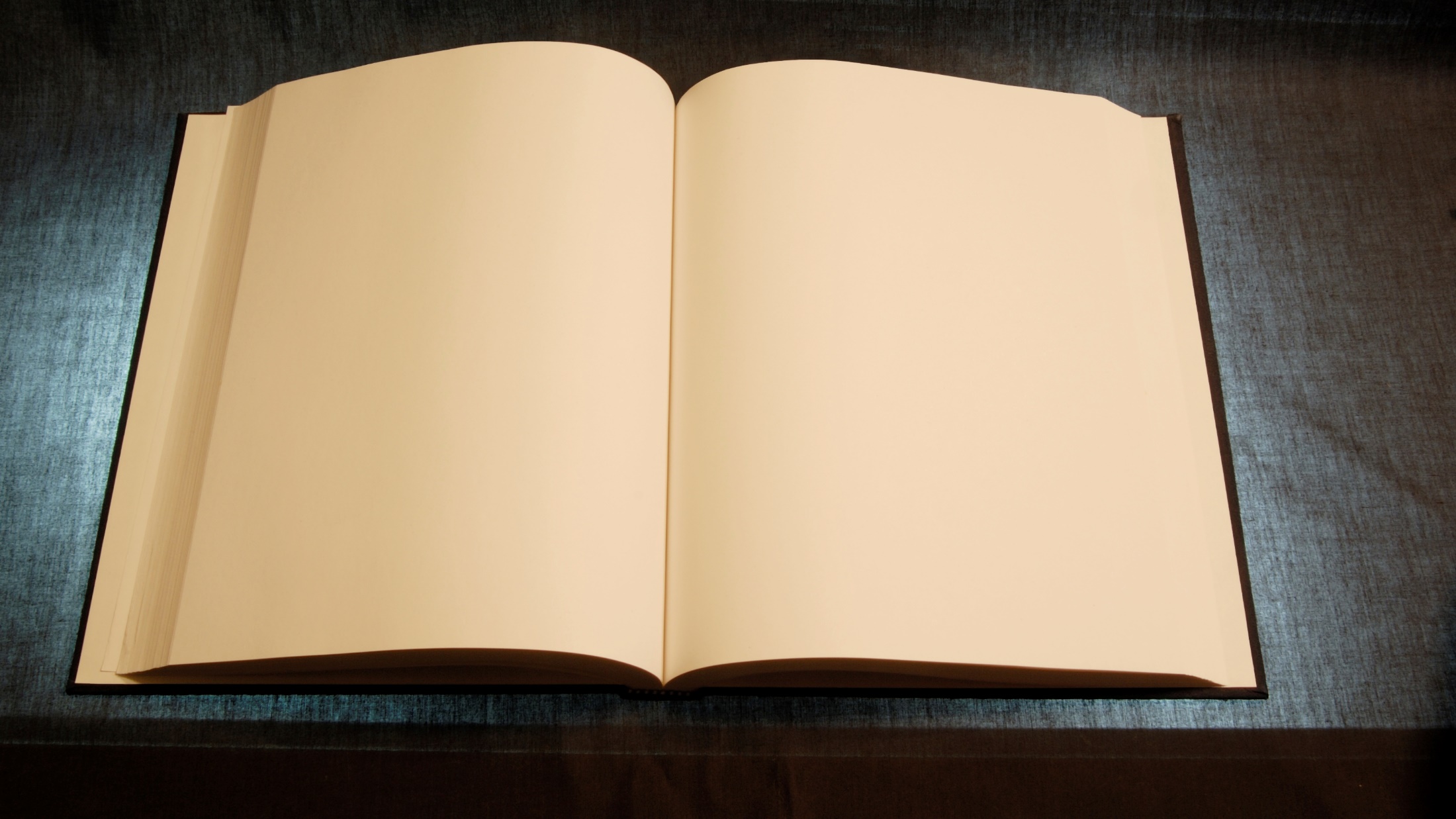 Дети радость государства,
Настоящее богатство!
Их воспитывать должны,
Как надежду для страны.
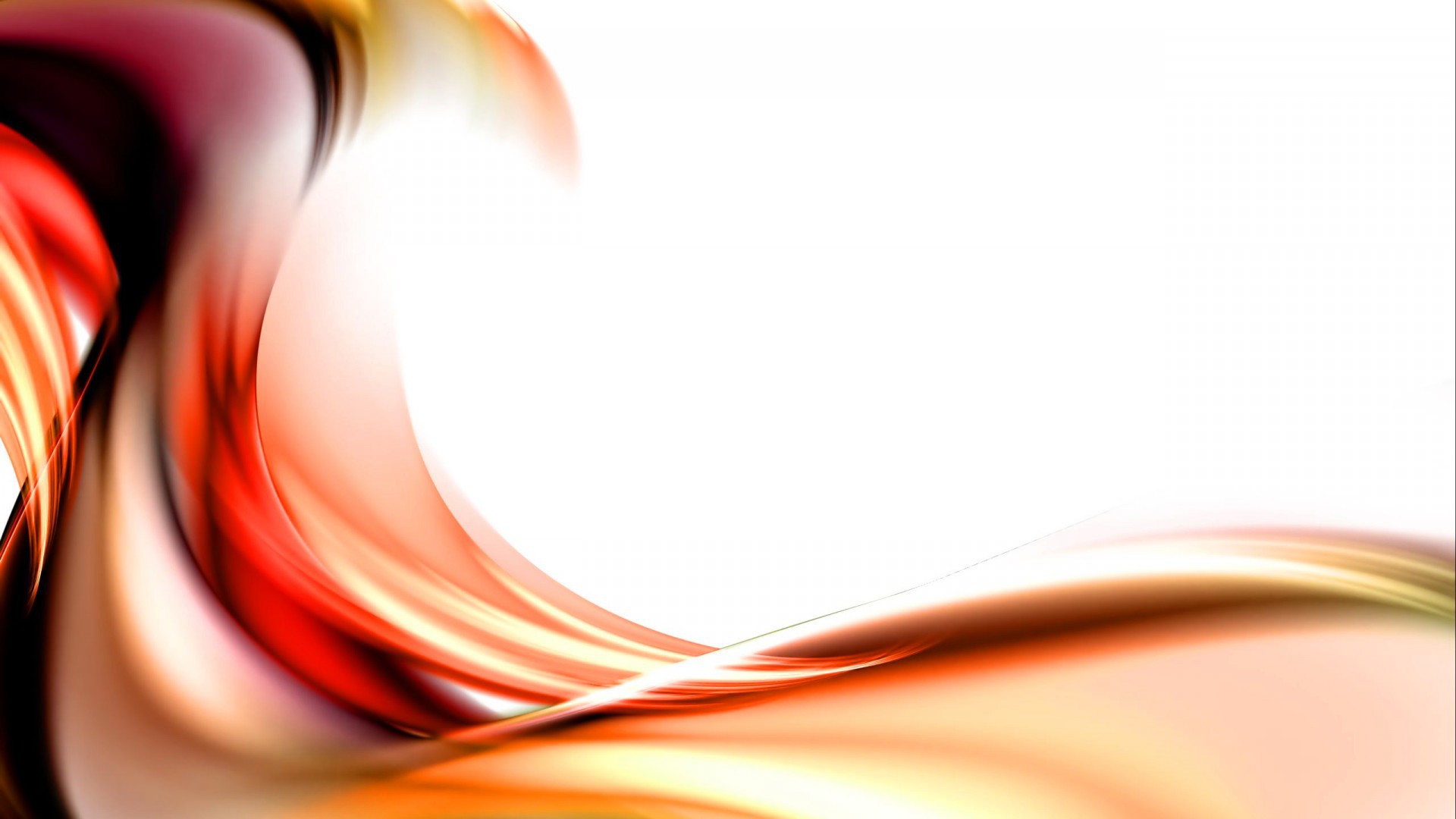 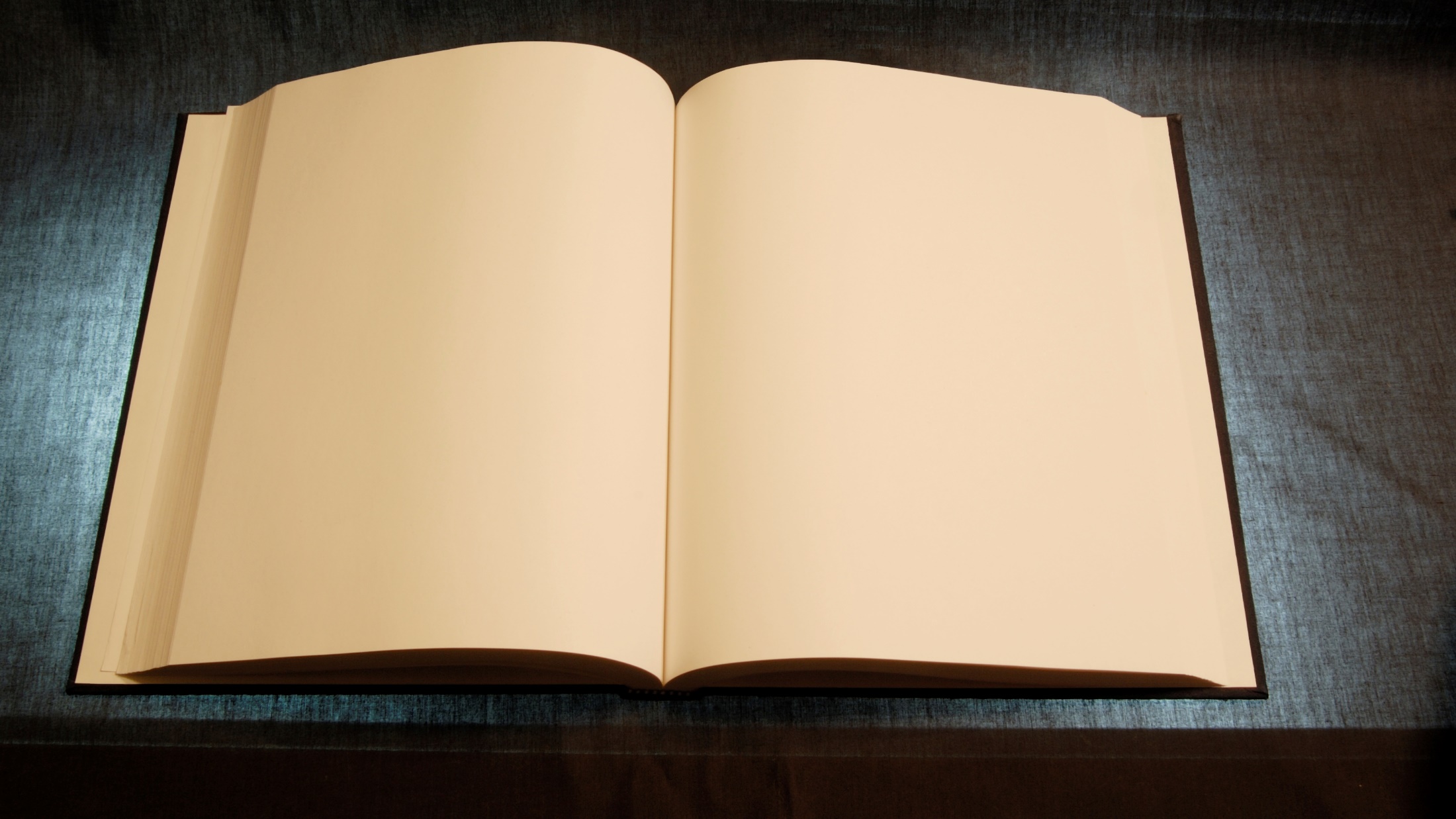 Я знаю своё дело,
работаю умело!
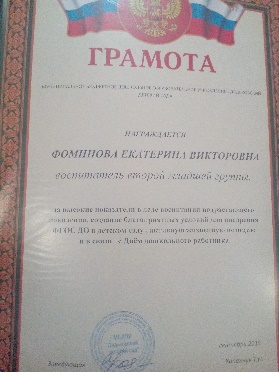 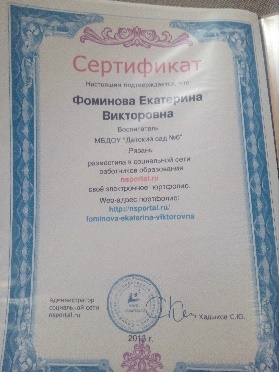 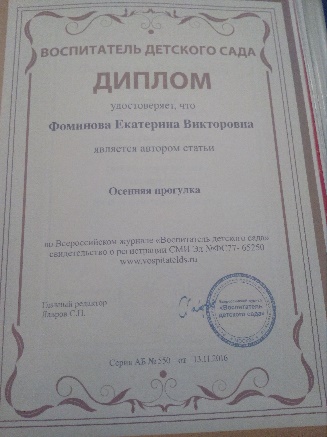 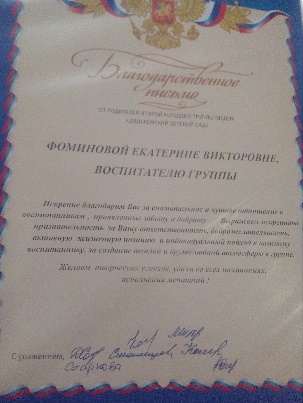 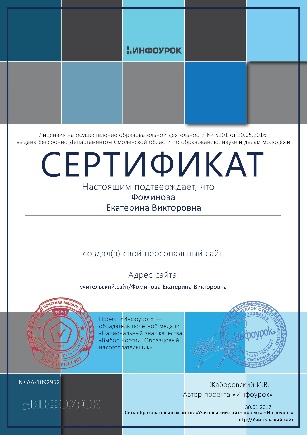 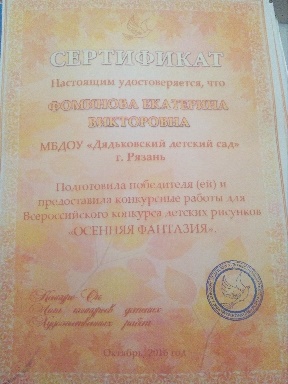 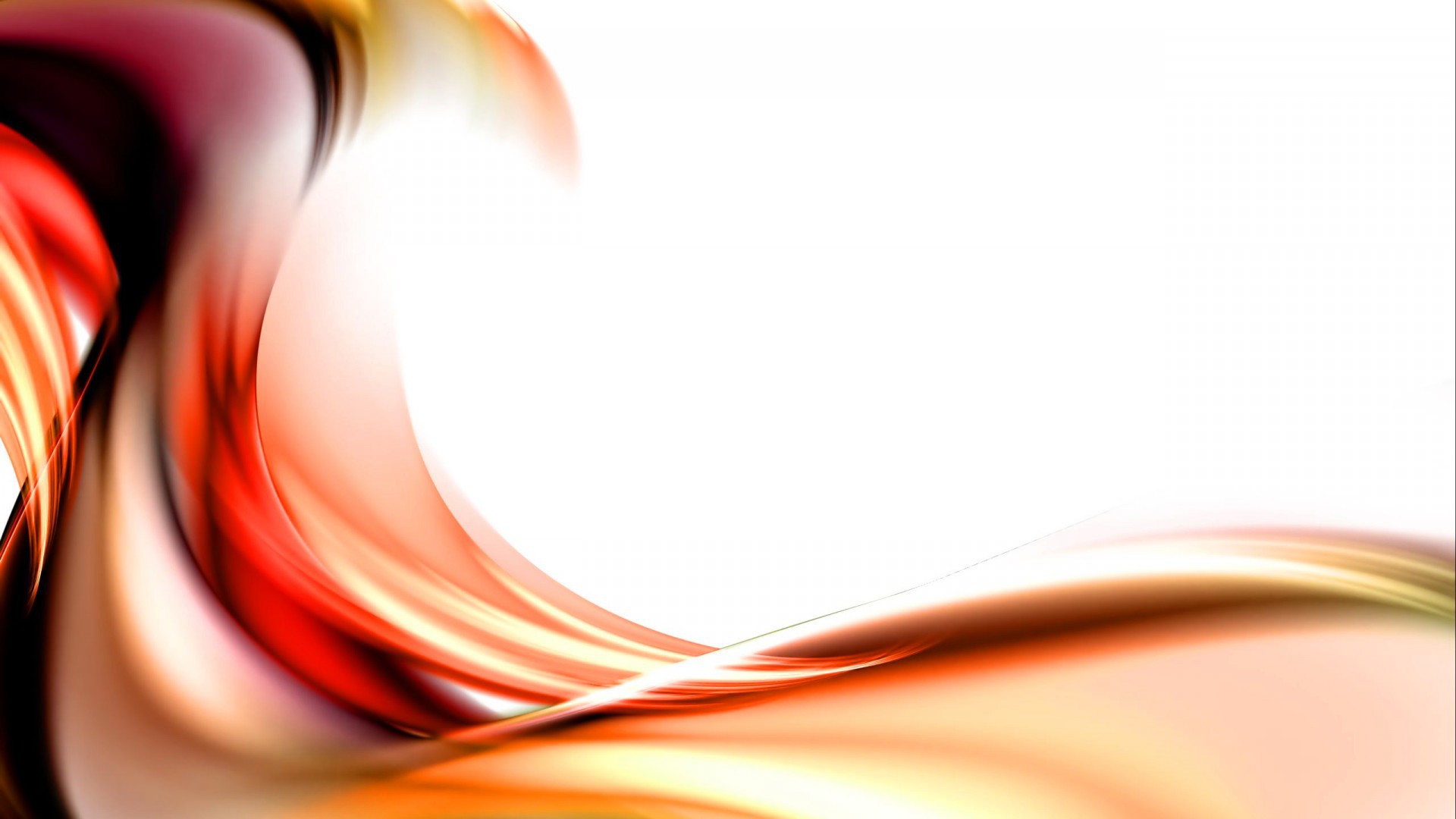 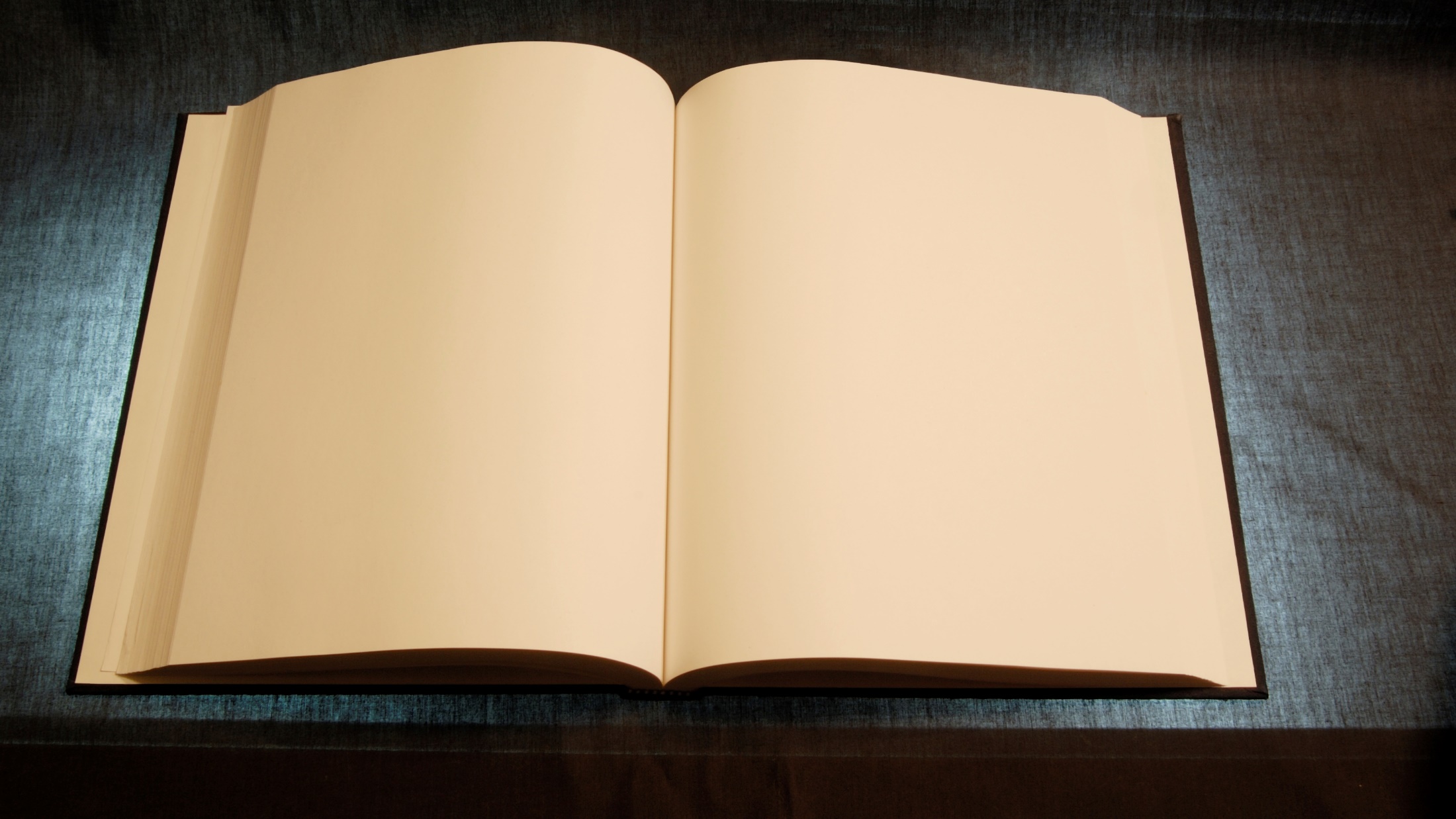 На свете есть много 
         разных профессий,
И в каждой есть
                 прелесть своя,
Но нет благородней,
        нужней и чудесней,
Чем та, кем работаю я!
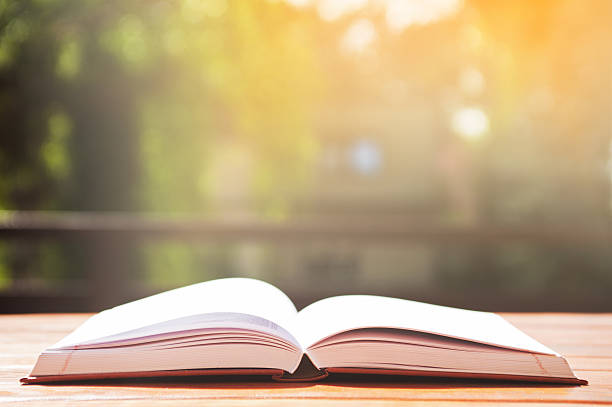 Закончена еще одна страничка,
Но «Книгу жизни» только начала писать,
И на последующих страничках
Я буду рада встретить Вас опять…..